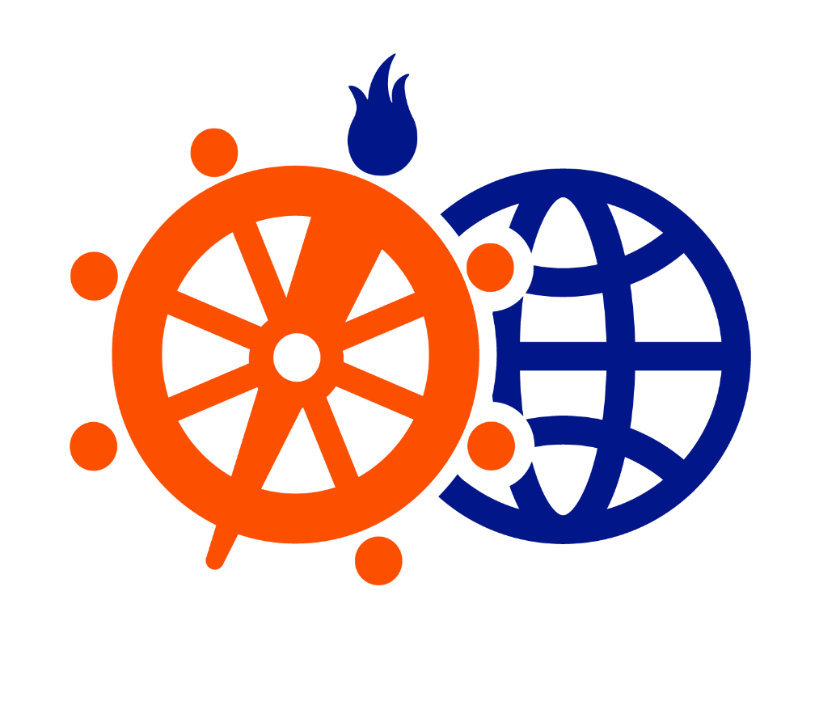 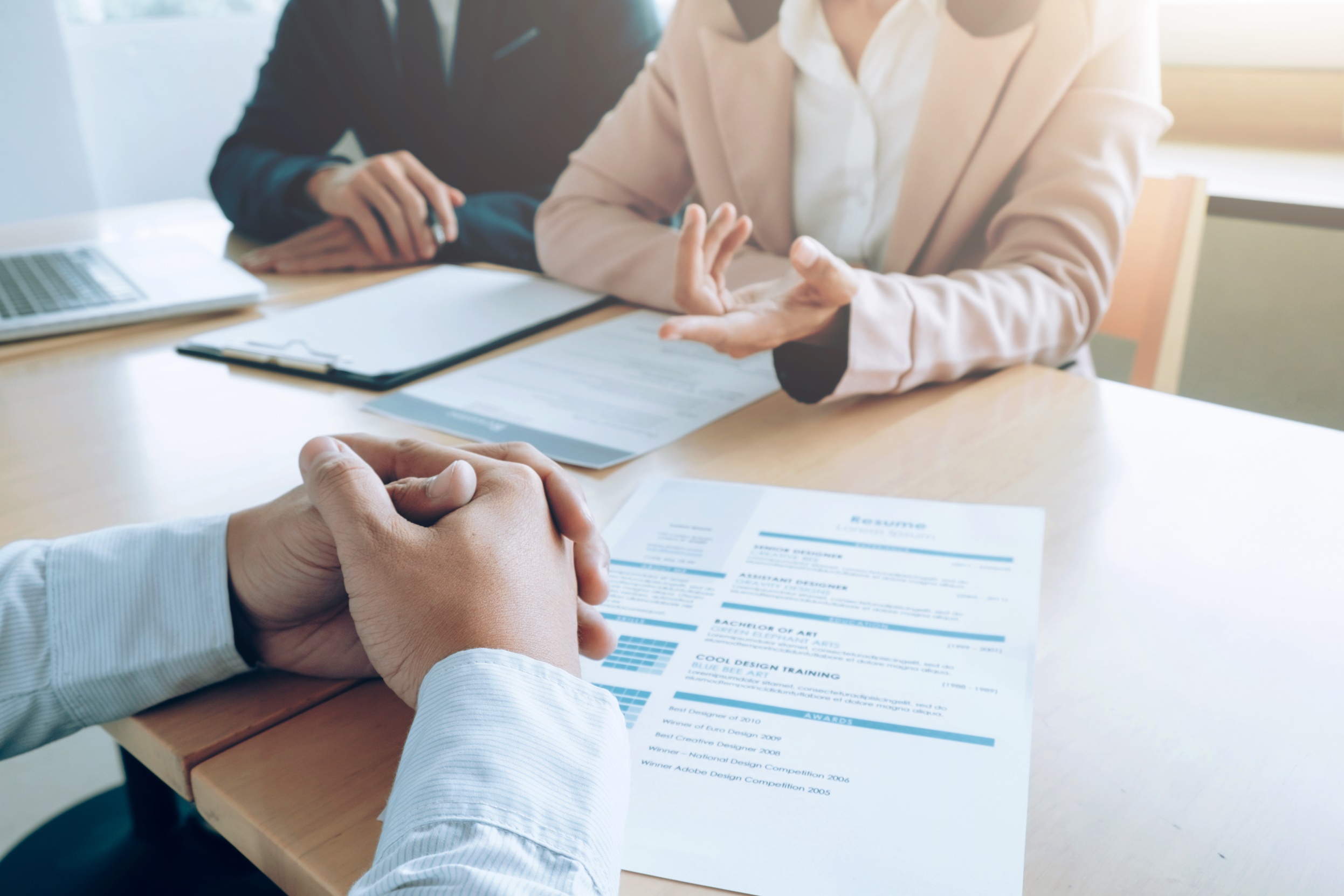 OPOSICIONES
 Cuerpo de Gestión de la Administración Civil del Estado CGACE (A2)
SALIDAS PROFESIONALES
2020
Colegio Profesional de Ciencia Política, Sociología, Relaciones Internacionales y Administración Pública de la Comunidad de Madrid
11/01/2024
El Cuerpo de Gestión de la Administración Civil del Estado. ¿Quiénes somos y a qué nos dedicamos?
Proceso selectivo. Fase de oposición y curso selectivo. ¿Cómo aprobar estas oposiciones?
El equipo. Preparadores funcionarios del CGACE
Metodología de preparación del Colegio. Formación online integral, personalizada y flexible. Sesiones sincrónicas que quedan grabadas permanentemente en el campus online (Teams)
Material de aprendizaje propio. Esquemas y guías exclusivas, ejercicios tipo test y casos prácticos resueltos propios seleccionados de forma estadística
La promoción interna. Oportunidades que abre la preparación al CGACE
El Cuerpo de Gestión de la Administración 
Civil del Estado. 
¿Quiénes somos y a qué nos dedicamos?
Dependiente de la Secretaría de Estado de Función Pública.
Según el INAP: https://www.inap.es/cuerpo-de-gestion-de-la-administracion-civil-del-estado
El Cuerpo de Gestión de la Administración Civil del Estado tiene como funciones las tareas de gestión administrativa y apoyo de nivel intermedio comunes en la actuación de la administración.
¿Dónde trabajamos?
Fundamentalmente en la Administración General del Estado (AGE), que comprende según establece el artículo 55.2 de la LRJSP:
La Organización Central, que integra los Ministerios y los servicios comunes 
La Organización Territorial (Administración periférica)
La Administración General del Estado en el exterior
En el Sector Público Institucional dependiente de la AGE
La Administración de las Comunidades Autónomas
La Administración Local
La Unión Europea como expertos nacionales
¿A qué nos dedicamos? (I)
Cuerpo Generalista 
Cuerpo Interdisciplinar: 
Procedimientos administrativos en general: sancionadores, subvenciones, responsabilidad patrimonial, expropiación forzosa…
Gabinetes ministeriales y unidades de apoyo de altos cargos. Preparación de propuestas para someter al Consejo de Ministros
Tramitación de normas e iniciativas parlamentarias
Contratación pública
Gestión presupuestaria
¿A qué nos dedicamos? (II)
Cuerpo Interdisciplinar: 
Gestión de Recursos Humanos
Elaboración, desarrollo y seguimiento de políticas públicas (extranjería, violencia de género, educación, sanidad, agricultura)
Técnicos de prestaciones en Oficinas de empleo (SEPE) 
Fondo de Garantía Salarial
Fuerzas Armadas (gestión administrativa, presupuestaria y jurídica)
Progresión profesional en el CGACE
Resolución de 18 de junio de 1998, de la Secretaría de Estado para la Administración Pública, por la que se ordena la publicación del Acuerdo de Consejo de Ministros de 12 de junio de 1998, por el que se aprueba el Acuerdo Administración-Sindicatos sobre ordenación de retribuciones.
Subgrupo A2
Existen subgrupos A1, A2, C1 y C2, siendo A1 el superior y C2 el inferior
Artículo 70 RD 364/1995. 
70.1 Los puestos de trabajo se clasifican en 30 niveles.
La horquilla de niveles correspondiente al CGACE comprende del nivel 20 al 26.
Ver listado de destinos
Destinos Gestión OPE 2018
Destinos Gestión OPE 2019
Ver Comisiones de Servicio
Ver Libre designación
Sueldos
2. El Cuerpo de Gestión de la 
Administración Civil del Estado. 
¿Cómo aprobar esta oposición?
Turno libre
Promoción interna
Estabilización
El proceso selectivo para el acceso por promoción interna, para personal funcionario y personal laboral fijo, al Cuerpo de Gestión de la Administración Civil del Estado consiste en una fase de oposición, que consta de dos ejercicios, y una fase de concurso. 
Los aspirantes que superen la fase de concurso-oposición tendrán que participar en un curso selectivo de formación desarrollado en el Instituto Nacional de Administración Pública.
Las pruebas selectivas para el ingreso libre al Cuerpo de Gestión de la Administración Civil del Estado consisten en dos ejercicios y un curso selectivo posterior desarrollado en el Instituto Nacional de Administración Pública.
Las Ofertas de Empleo Público (OPES, artículo 70 TREBEP) aprobadas en los últimos años están siendo muy generosas para el CGACE

OPE 2020: https://lnkd.in/eTamPvwC681 plazas, 647 de cupo general y 34 de cupo de discapacidad.

OPE 2021: https://lnkd.in/ejeV3pN3900 plazas, 855 plazas de cupo general y 45 del cupo de discapacidad.

OPE 2021 EXTRAORDINARIA: 192 plazas, 179 plazas SEPE de cupo general y 13 del cupo discapacidad. 

OPE 2022: enlace
1.100 plazas, 1.035 plazas de cupo general y 65 del cupo de discapacidad.
Vuestro objetivo
OPE 2023 
https://www.boe.es/diario_boe/txt.php?id=BOE-A-2023-16191
1200 Plazas, 1123 turno general, 77 discapacidad
La mayor OPE de GACE hasta la fecha
Pendiente de convocarse en 2024
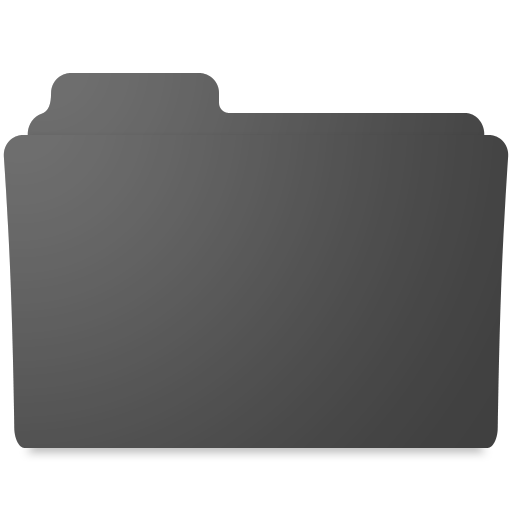 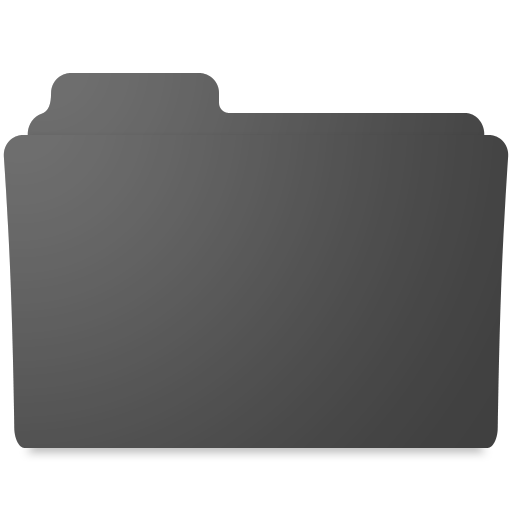 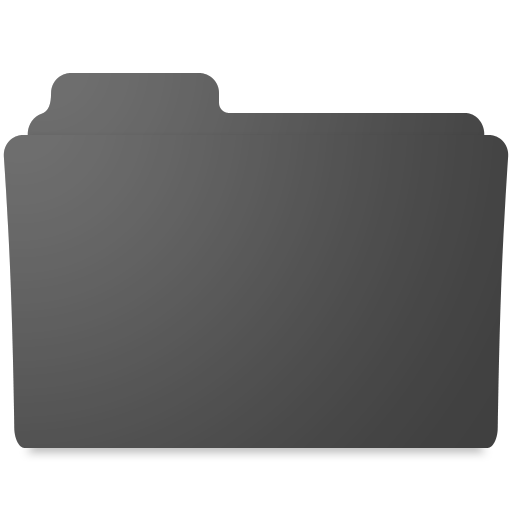 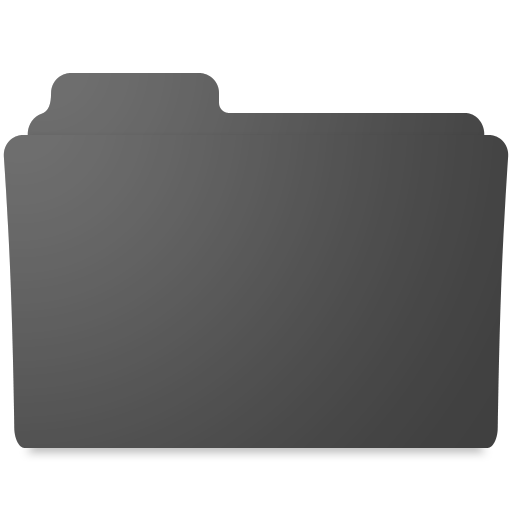 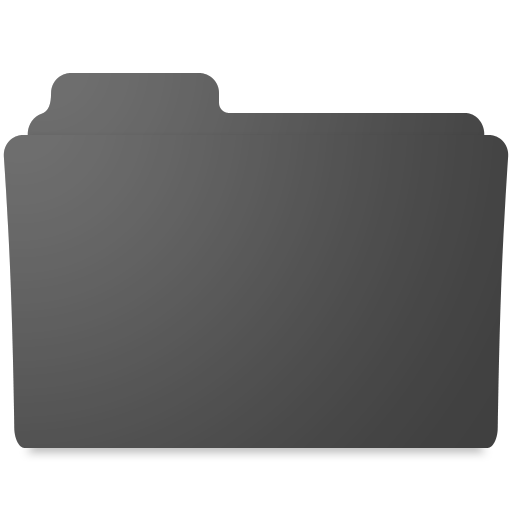 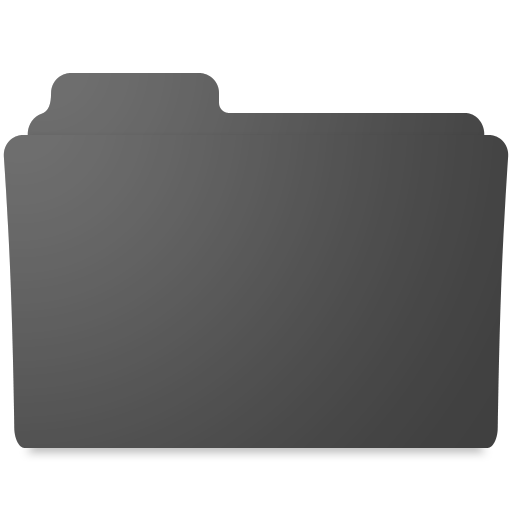 PLAZAS OFERTADAS
PLAZAS CUBIERTAS
EXÁMENES
SOLICITUDES
DESTINOS
TEMARIO
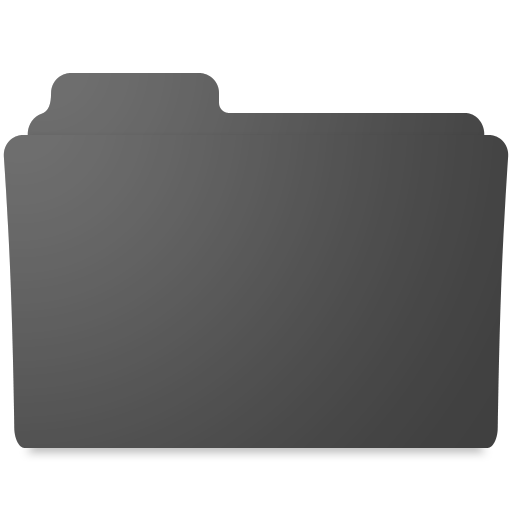 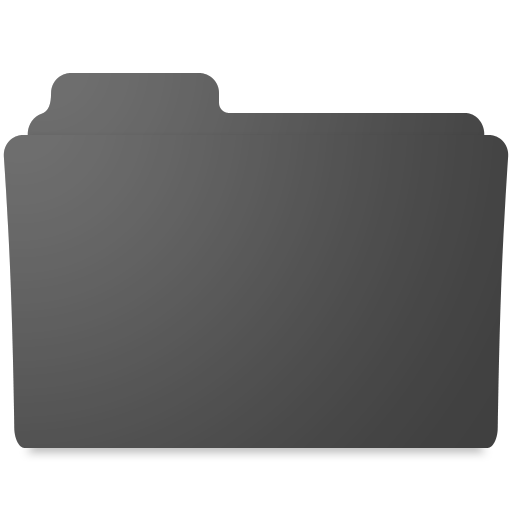 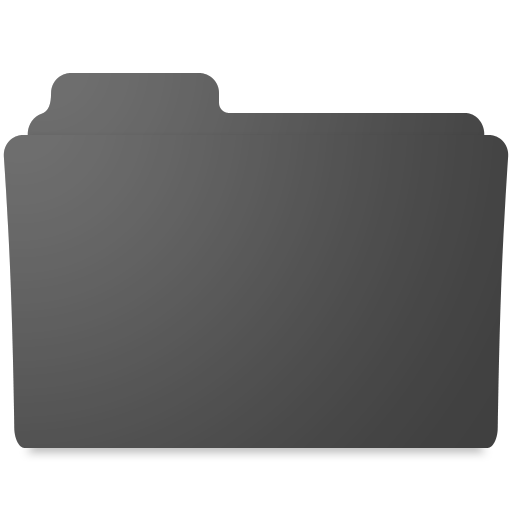 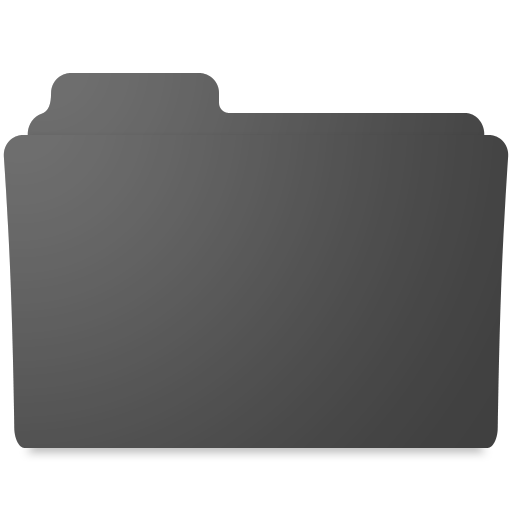 OEP 2020, 2021 Y 2022
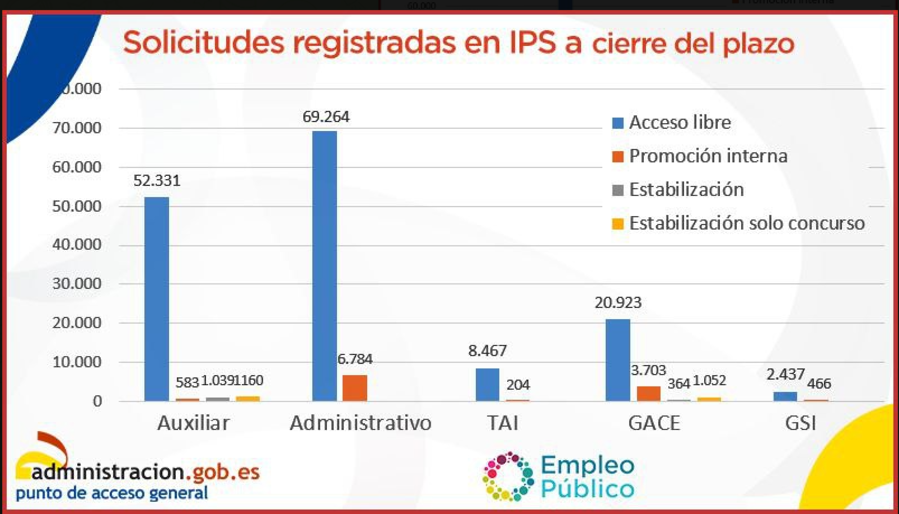 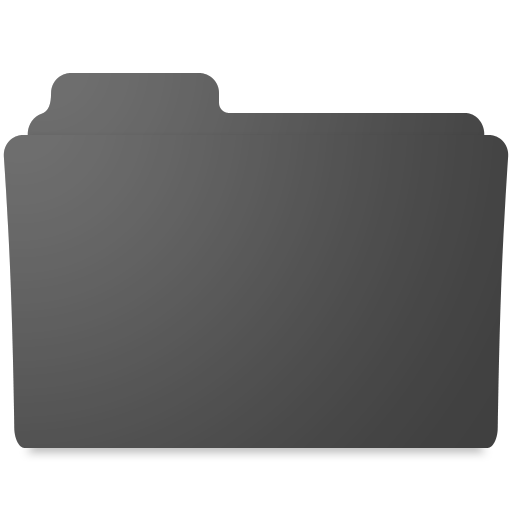 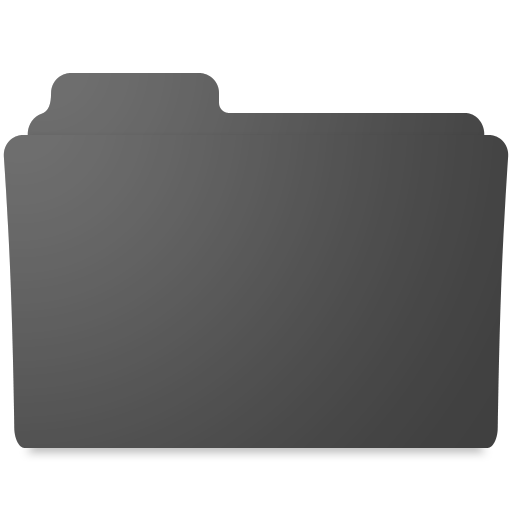 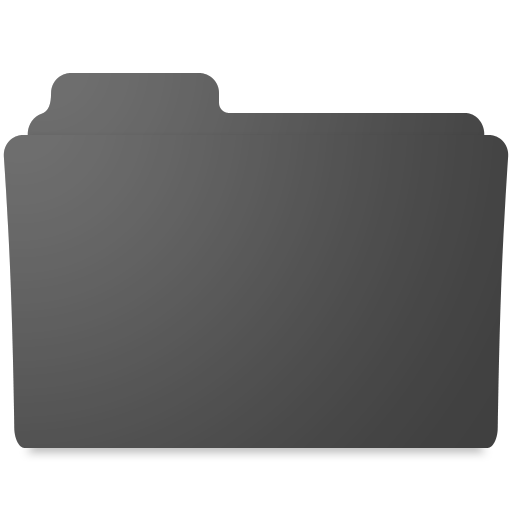 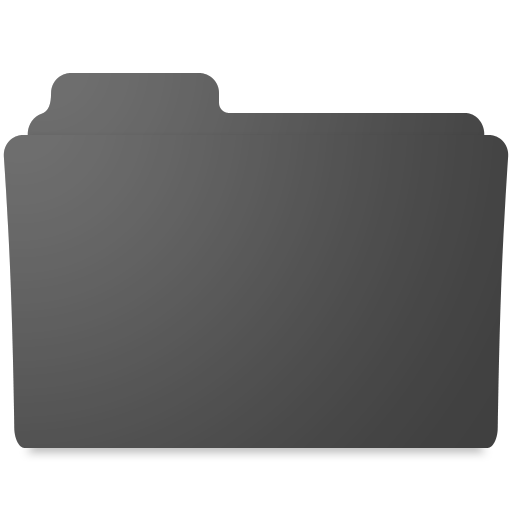 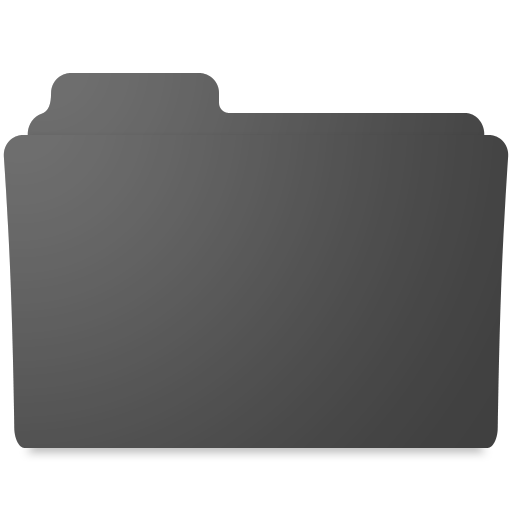 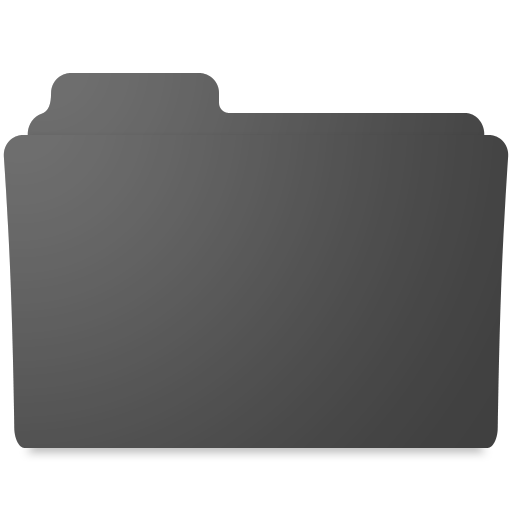 PLAZAS OFERTADAS
PLAZAS CUBIERTAS
EXÁMENES
SOLICITUDES
DESTINOS
TEMARIO
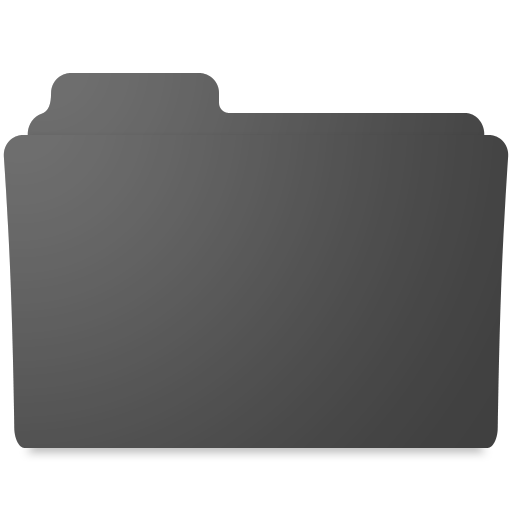 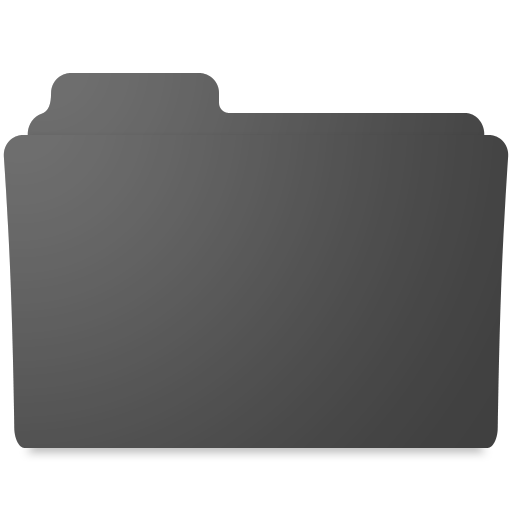 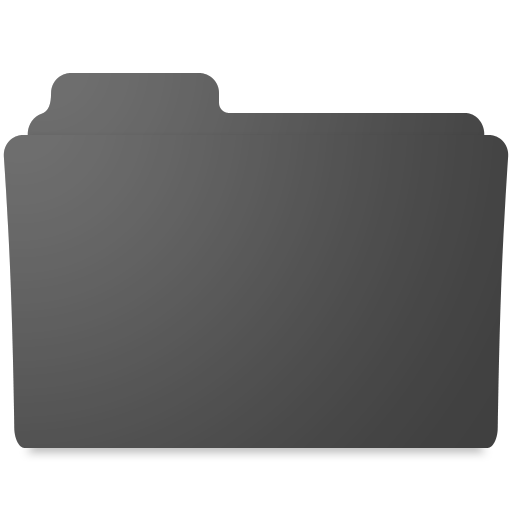 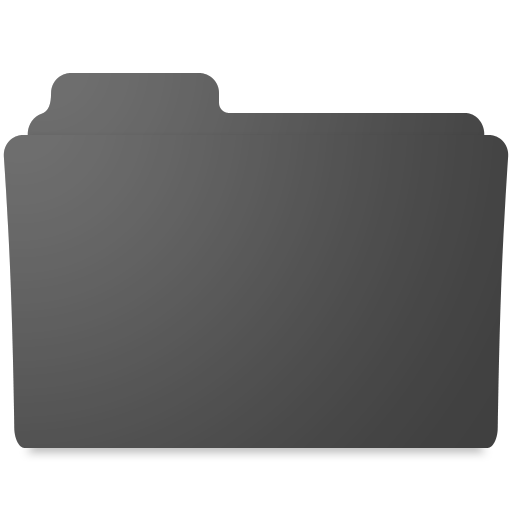 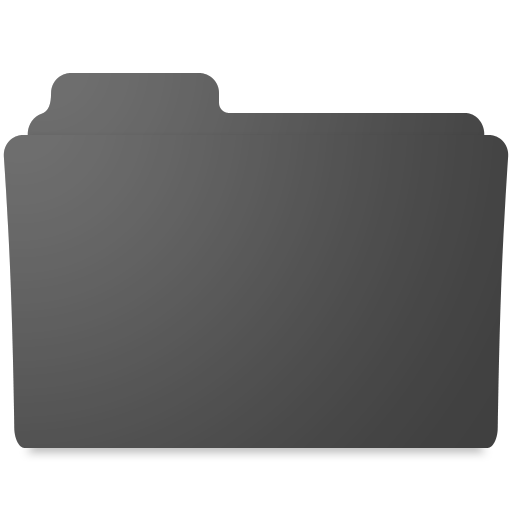 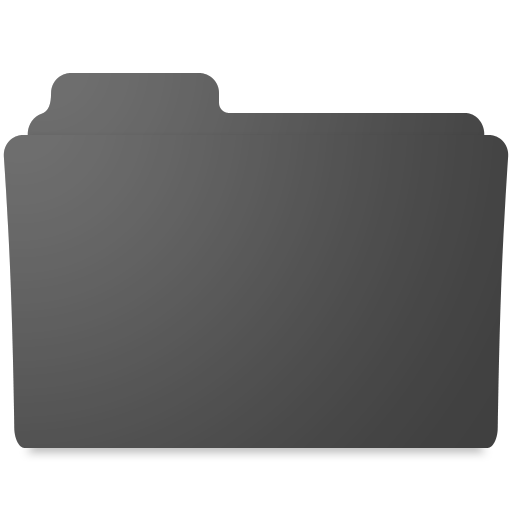 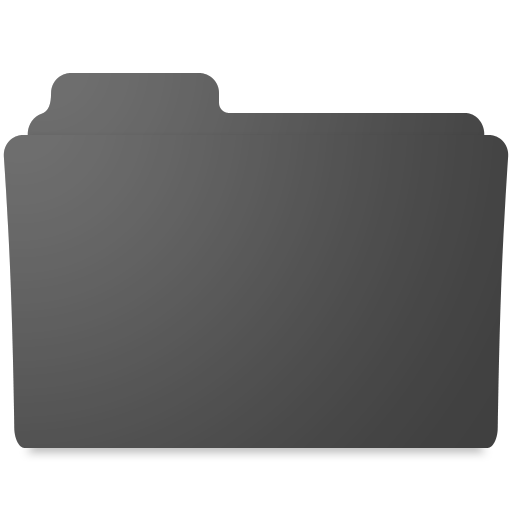 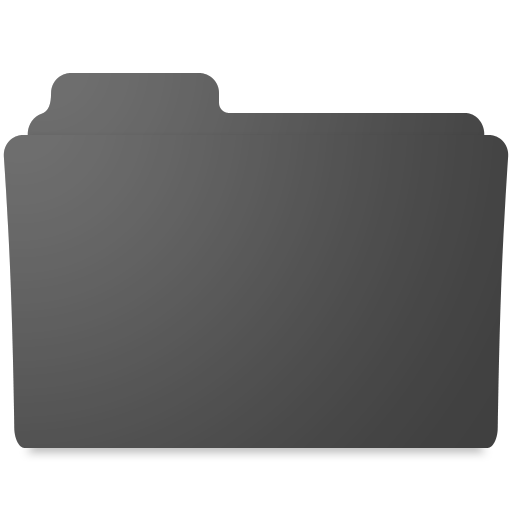 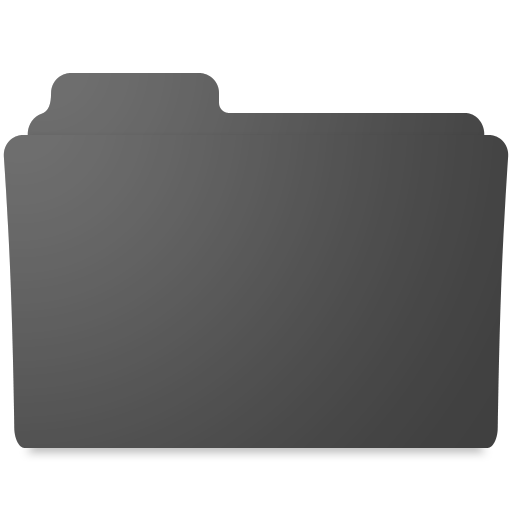 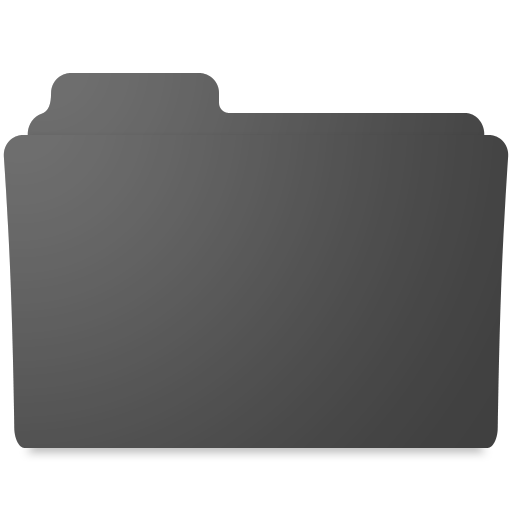 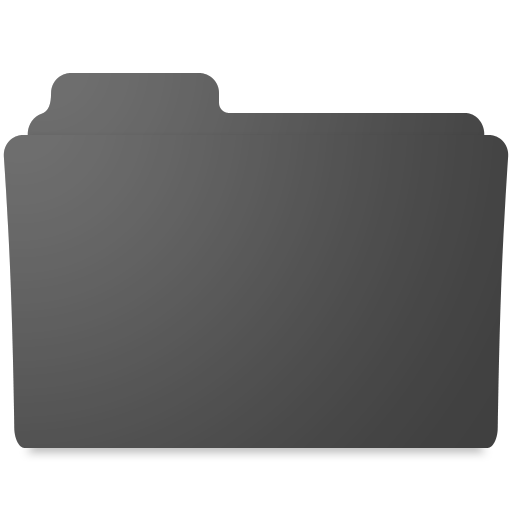 PLAZAS OFERTADAS
PLAZAS CUBIERTAS
EXÁMENES
SOLICITUDES
DESTINOS
TEMARIO
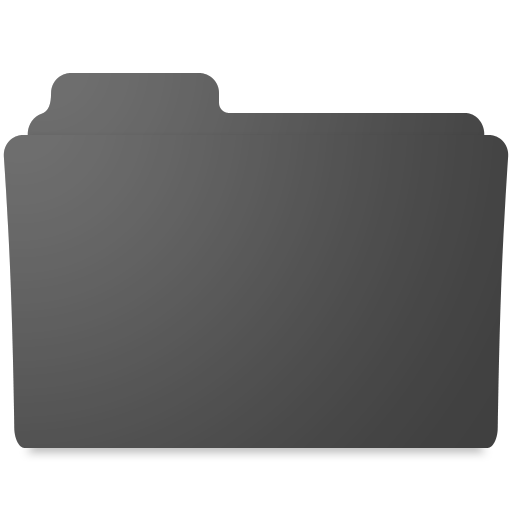 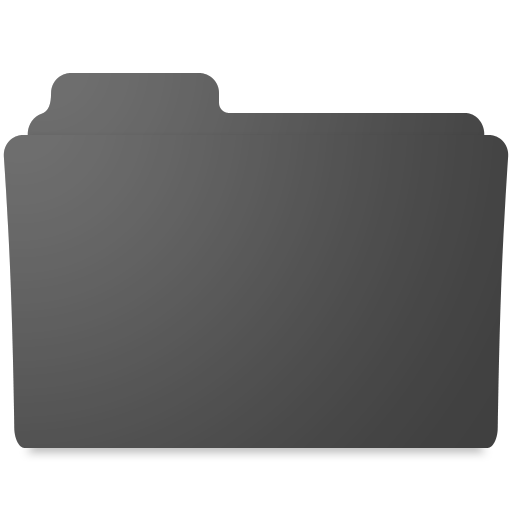 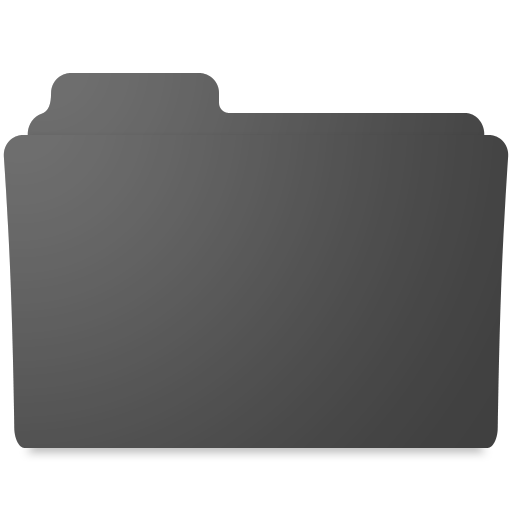 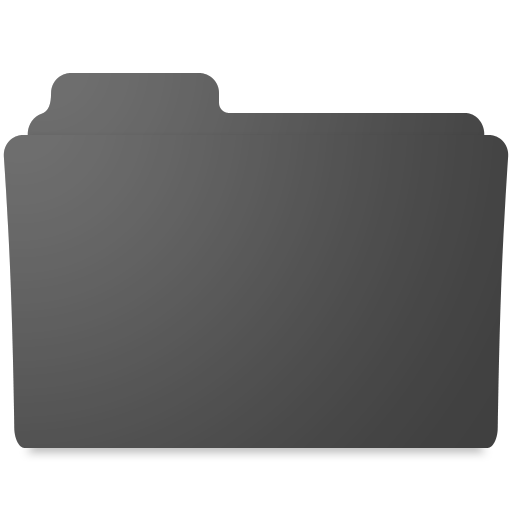 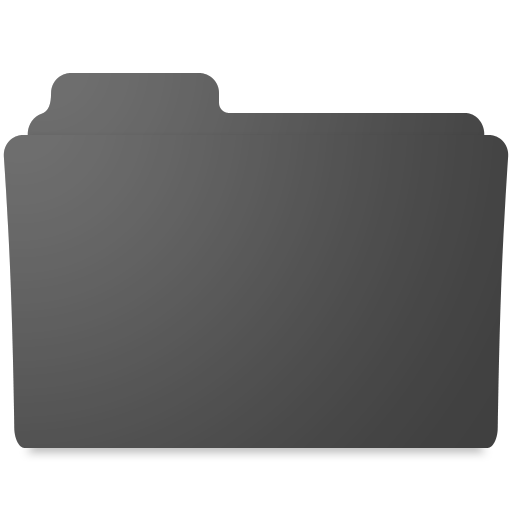 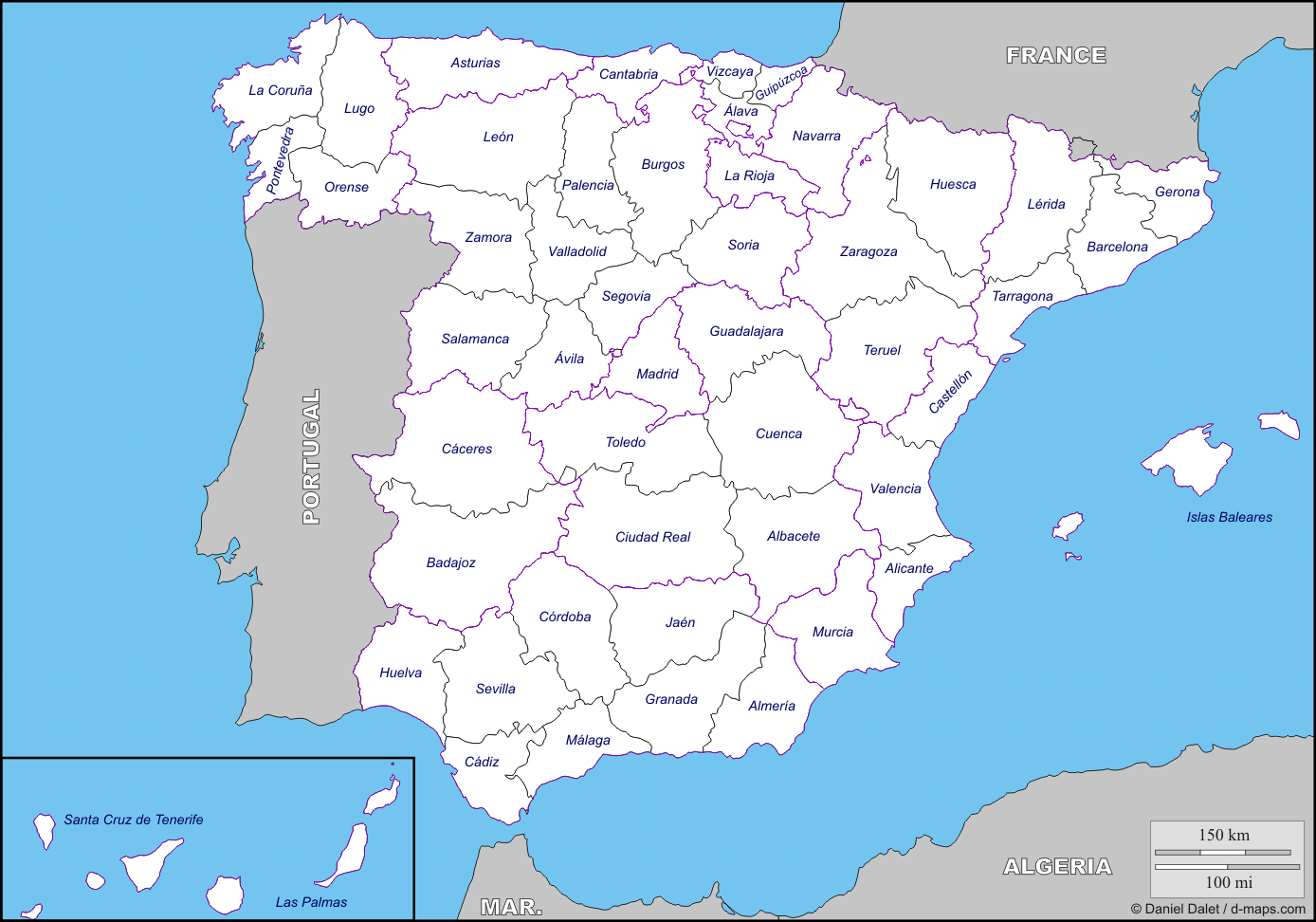 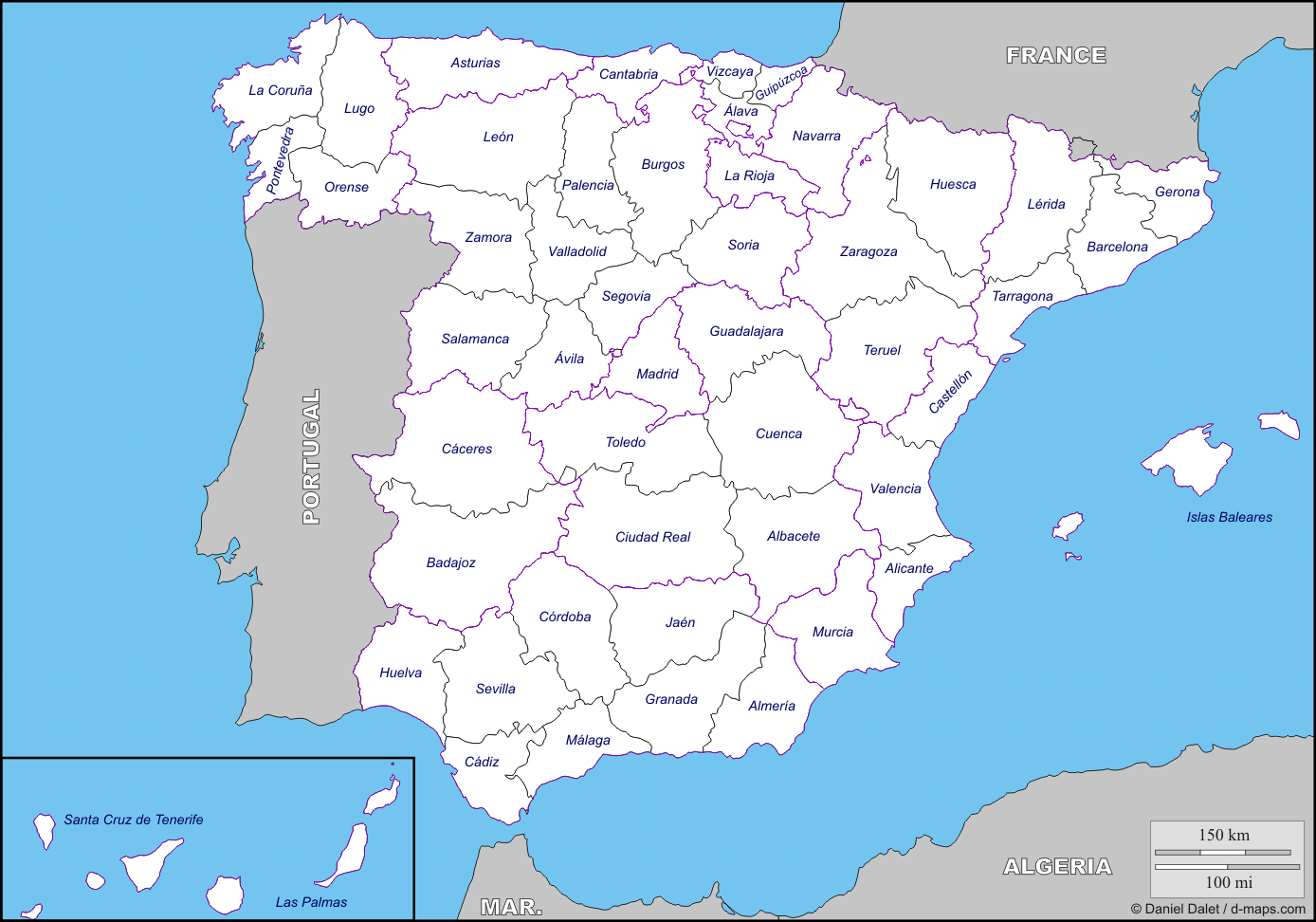 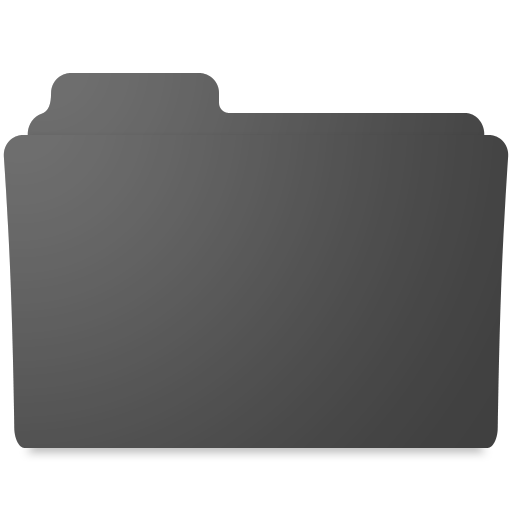 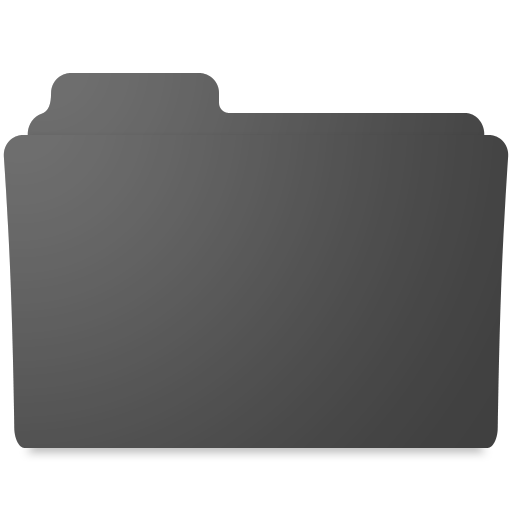 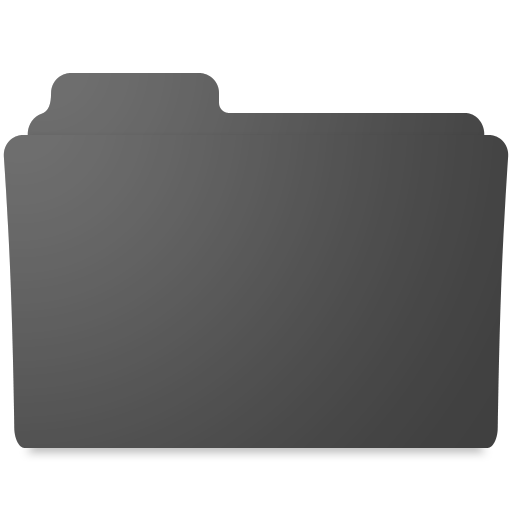 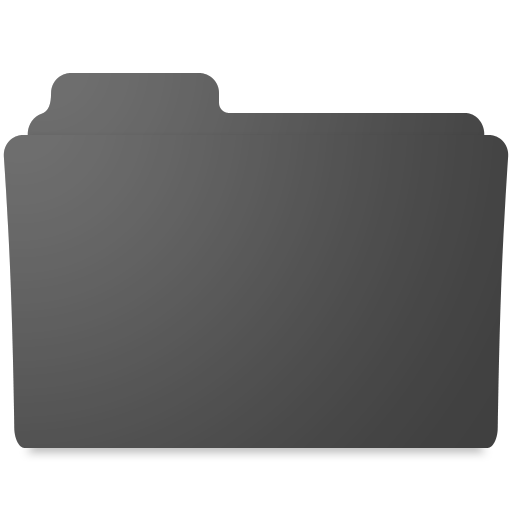 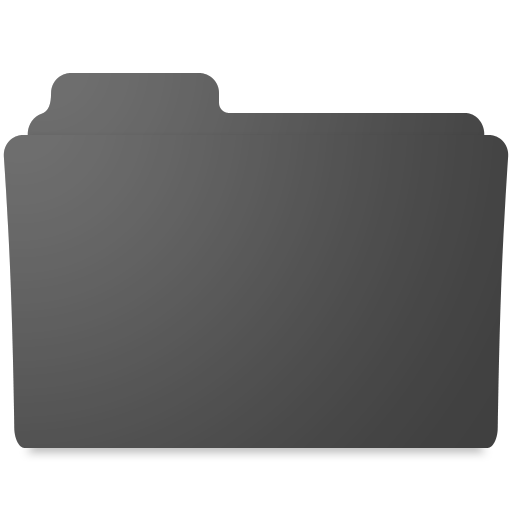 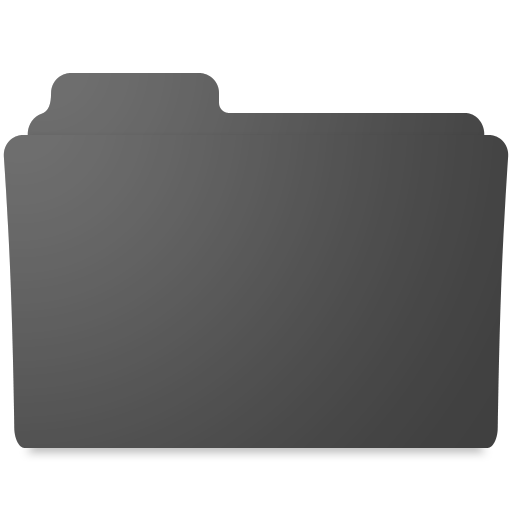 PLAZAS OFERTADAS
PLAZAS CUBIERTAS
EXÁMENES
SOLICITUDES
DESTINOS
TEMARIO
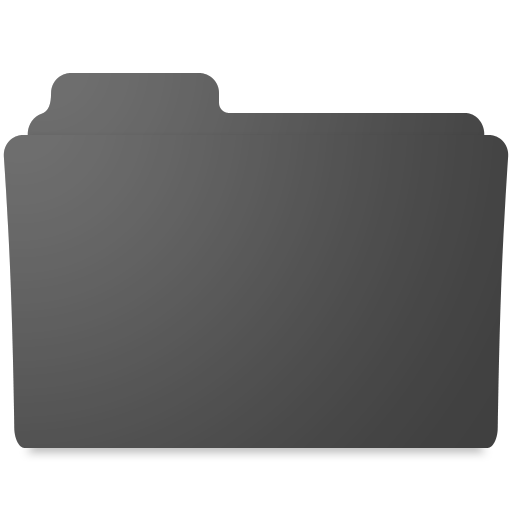 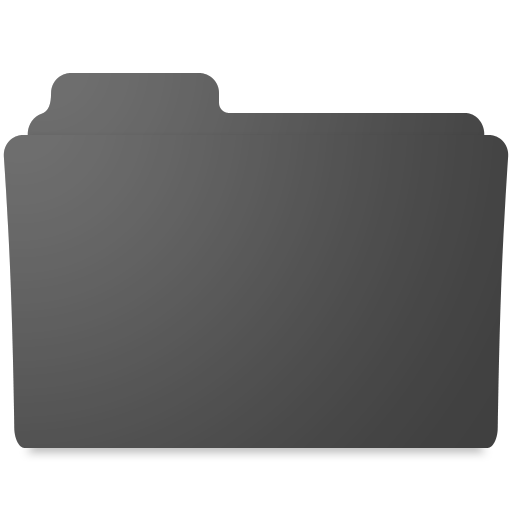 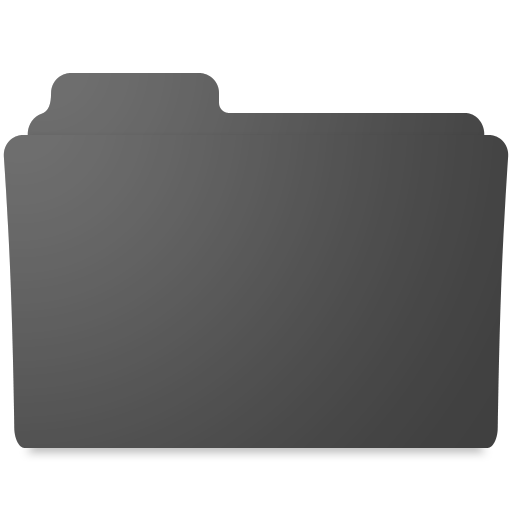 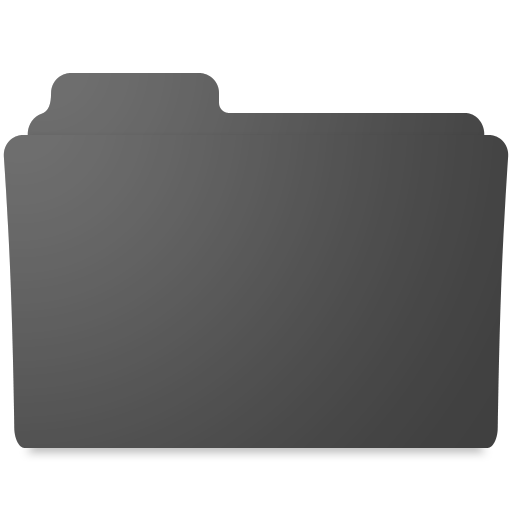 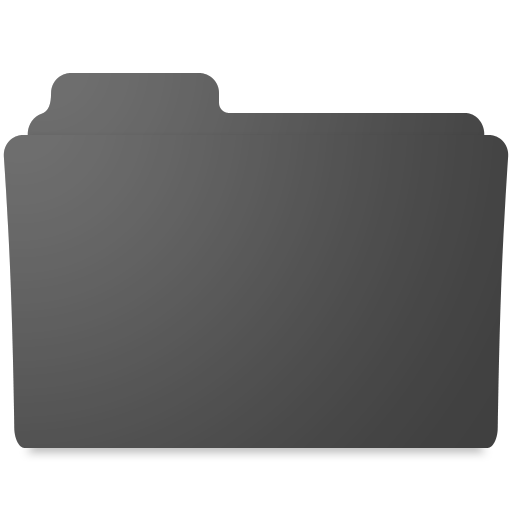 DESTINOS CUERPO DE GESTIÓN - OEP 2019
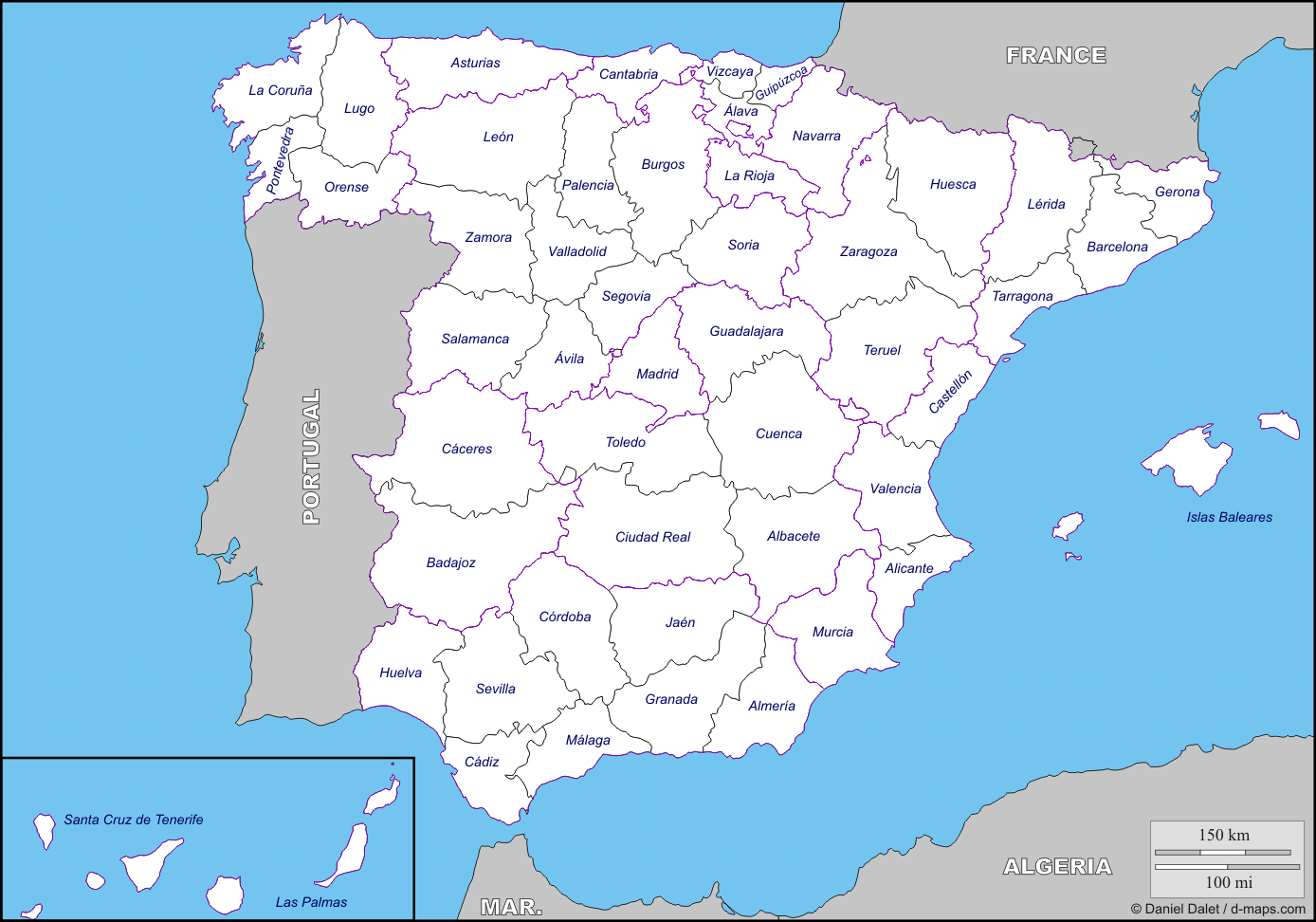 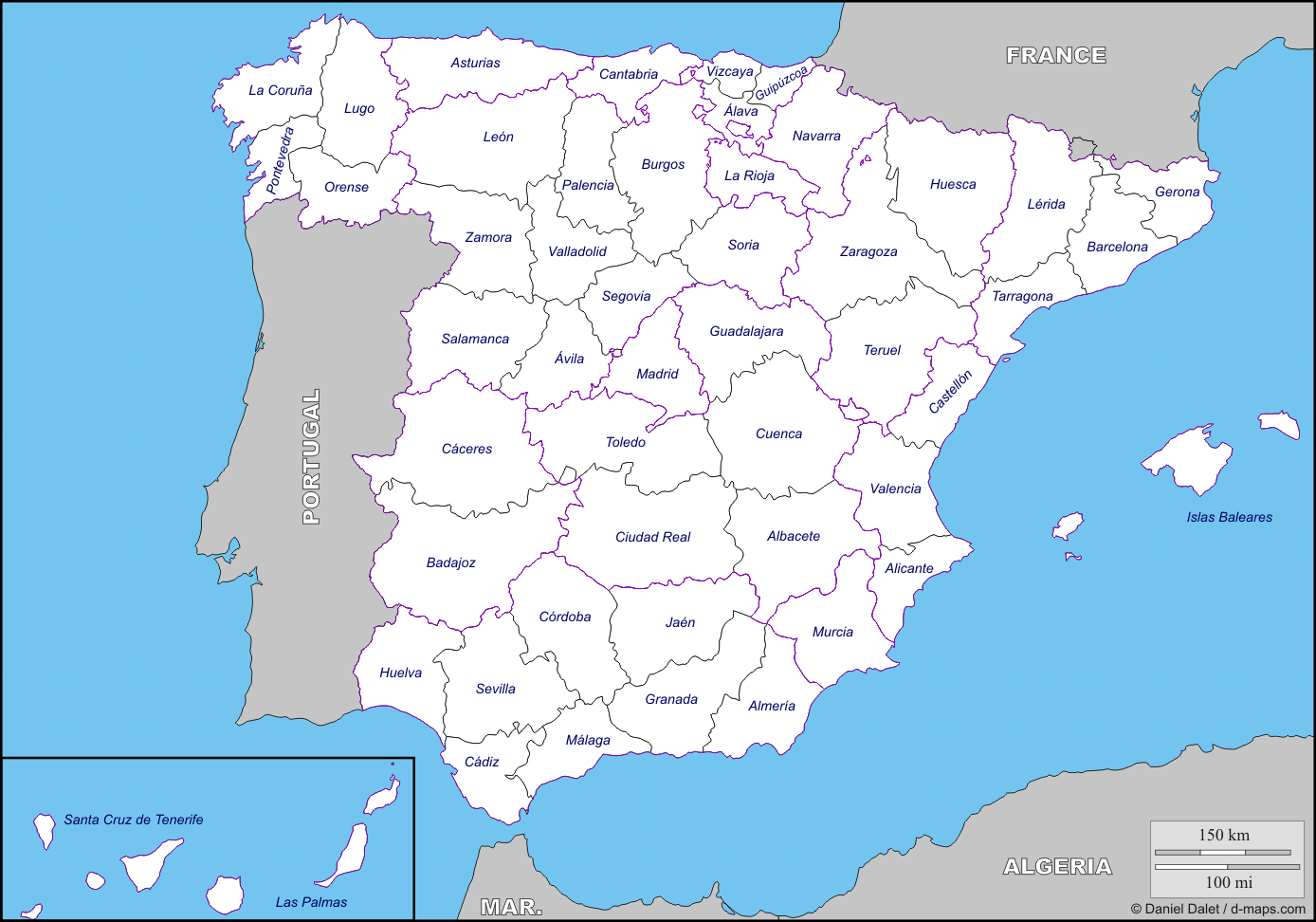 1
1
3
8
3
3
1
4
2
7
4
1
27
2
3
4
3
2
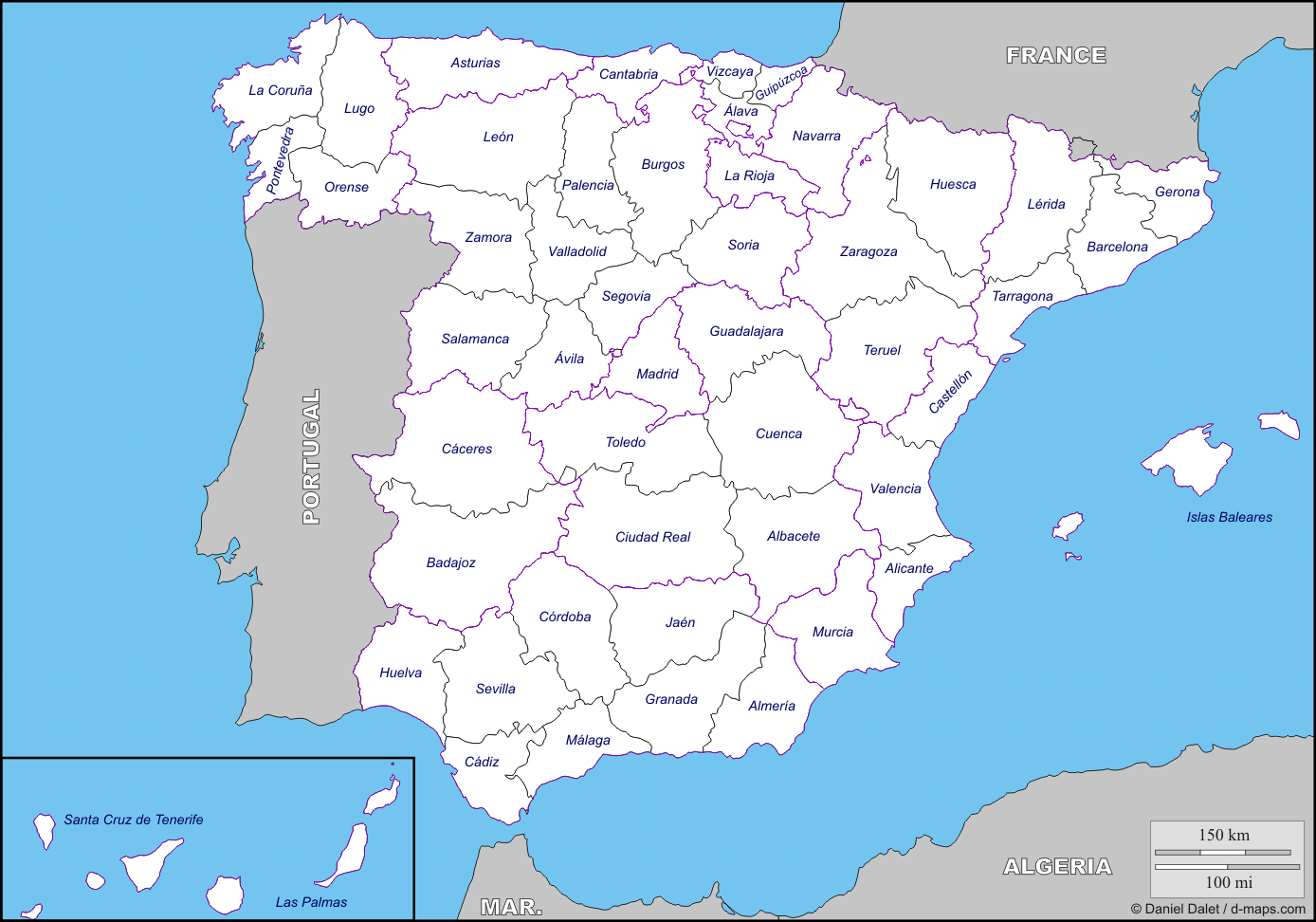 2
2
400
2
2
3
2
15
1
3
7
3
1
4
2
1
1
5
4
6
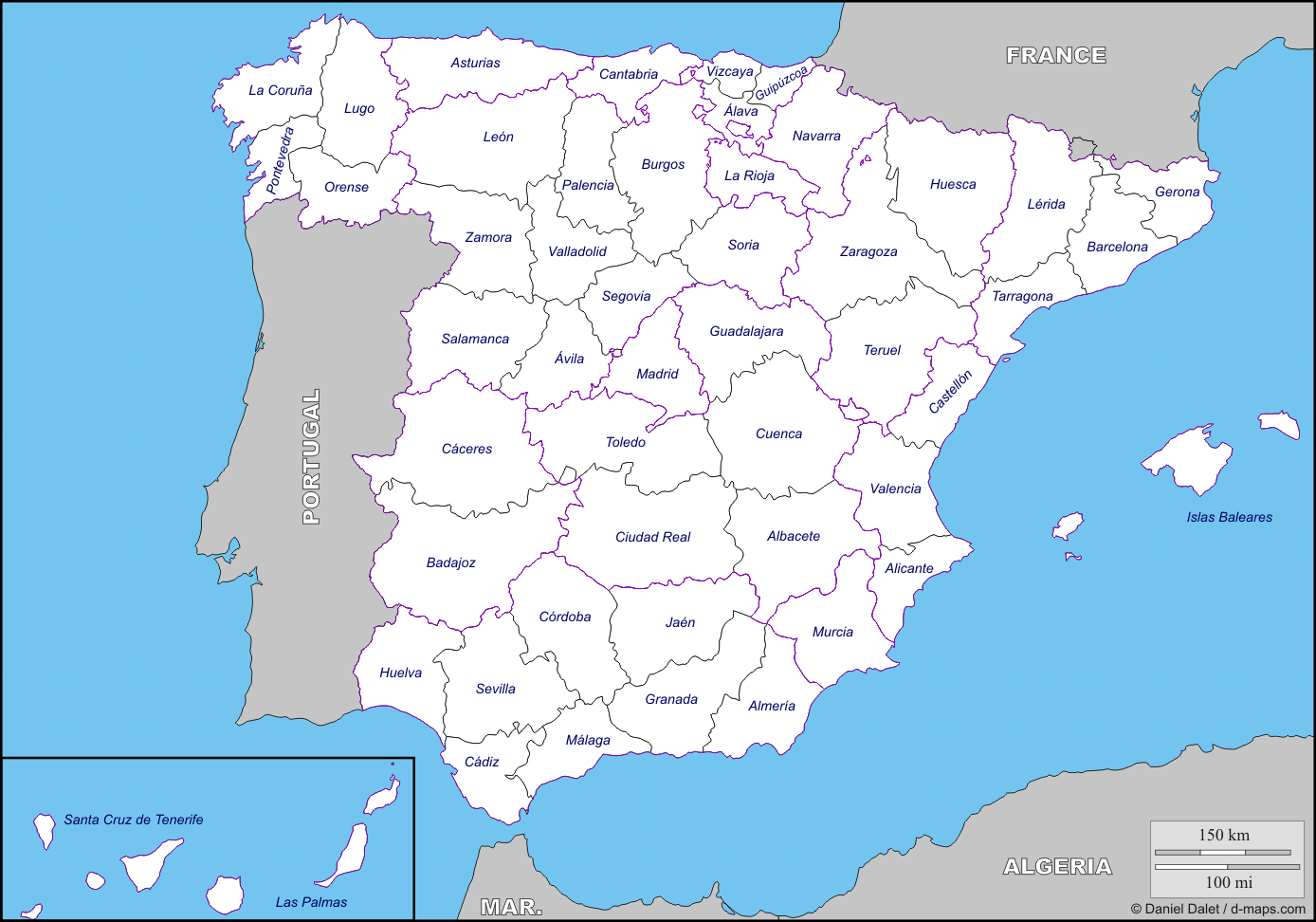 3
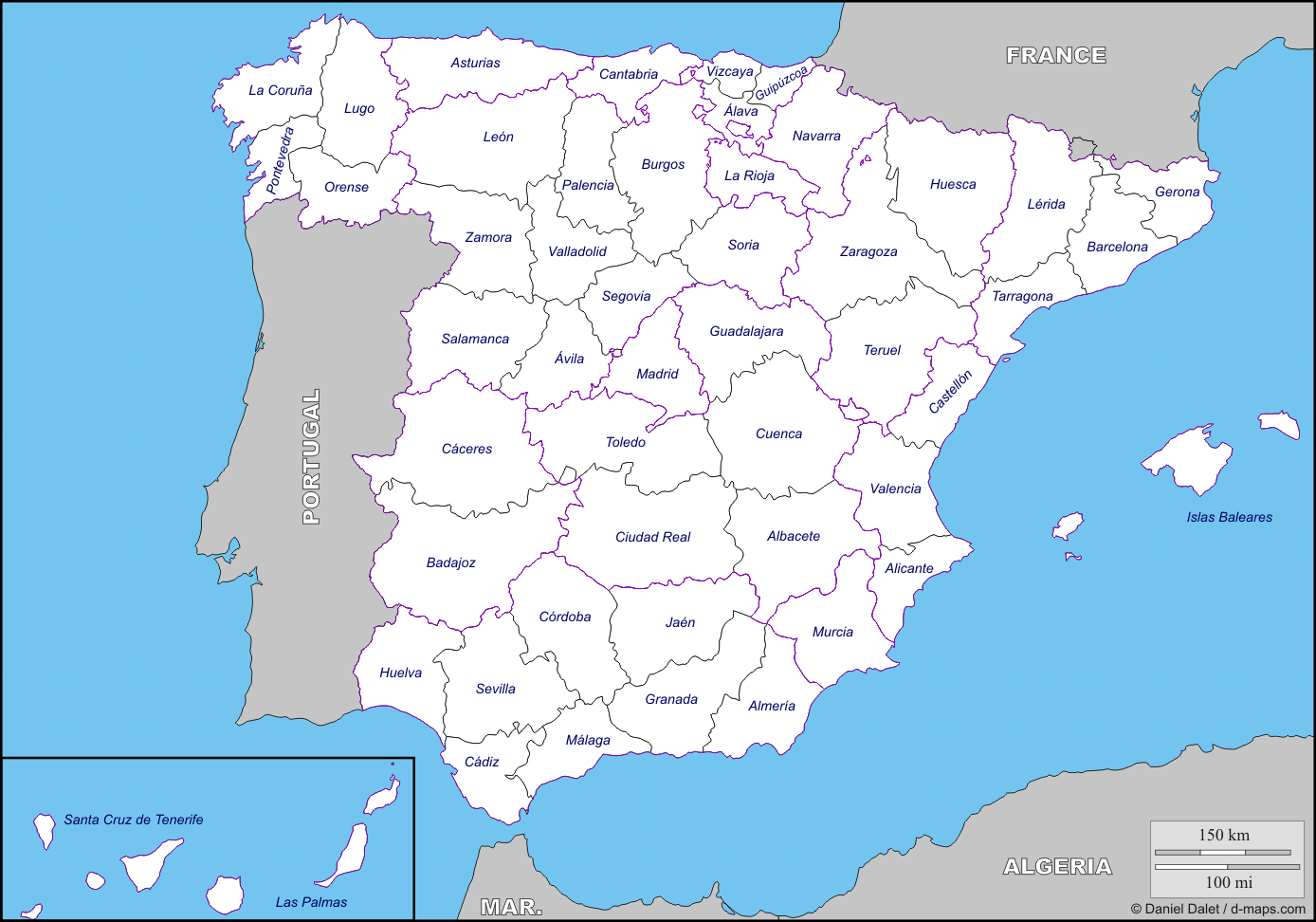 4
Ceuta
Melilla
3
11
10
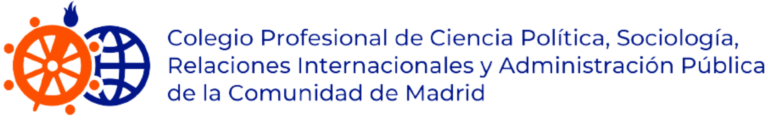 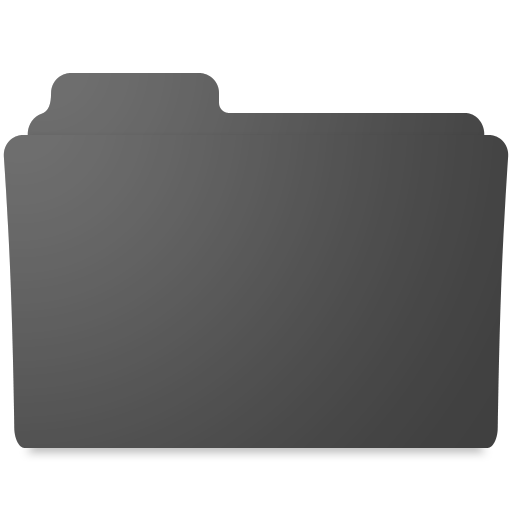 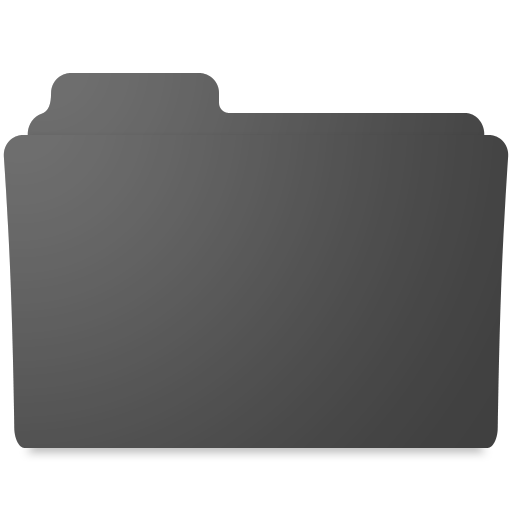 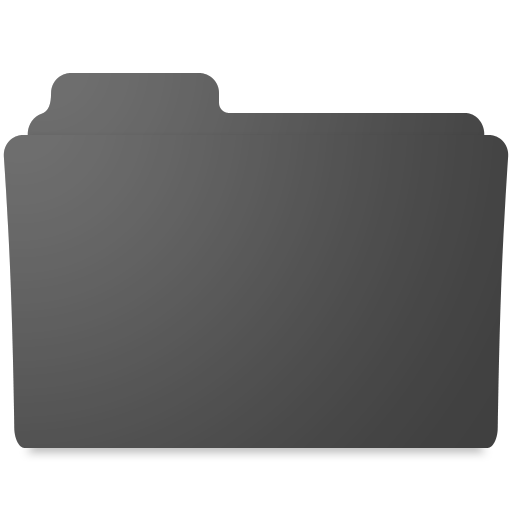 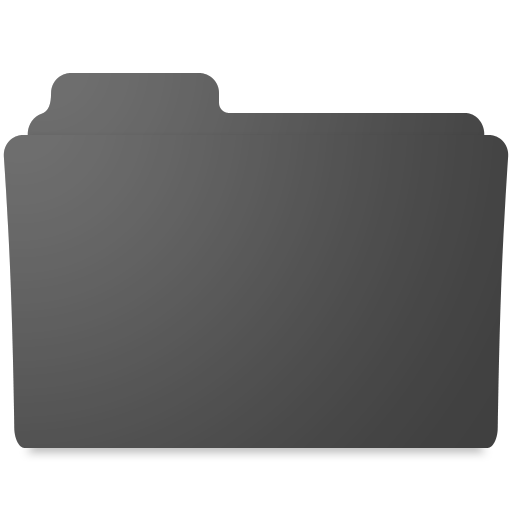 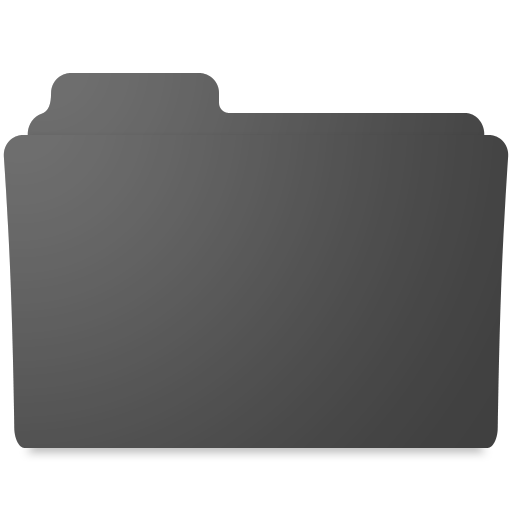 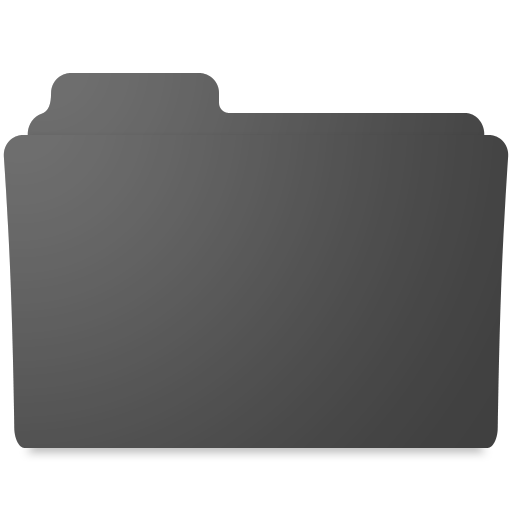 PLAZAS OFERTADAS
PLAZAS CUBIERTAS
EXÁMENES
SOLICITUDES
DESTINOS
TEMARIO
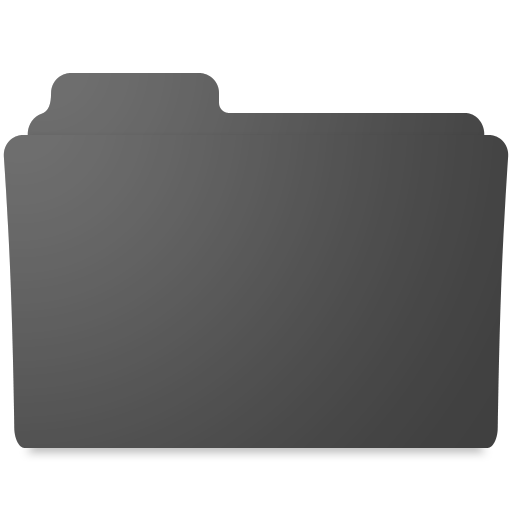 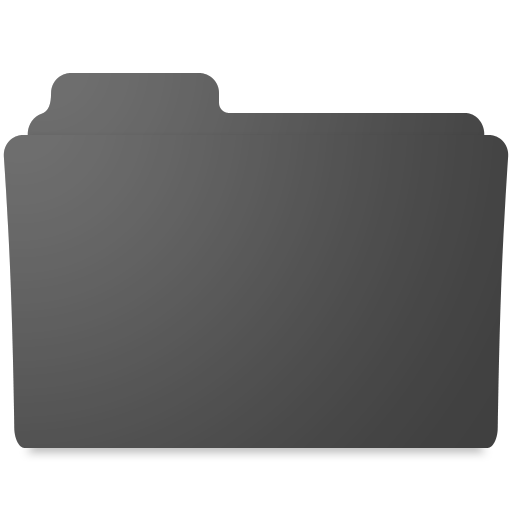 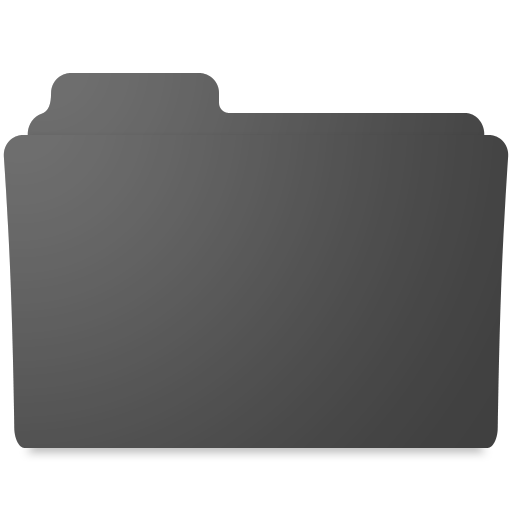 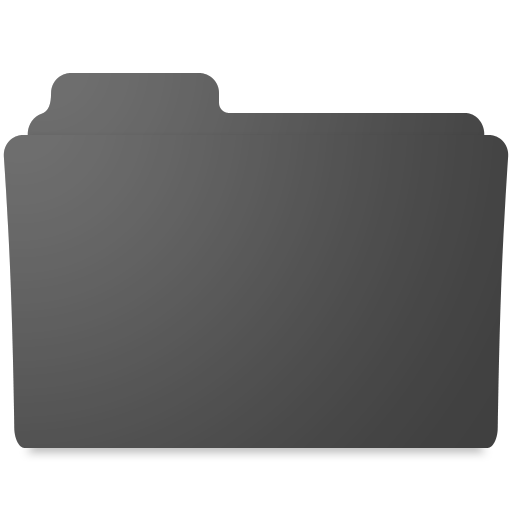 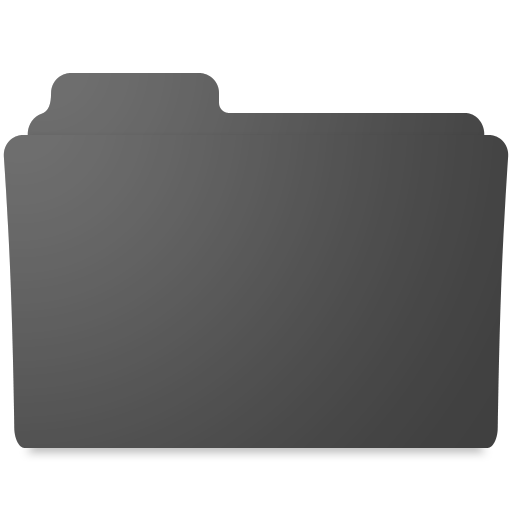 ¿ COMO FUERON LOS EXAMENES DE LAS 3 ÚLTIMAS CONVOCATORIAS?
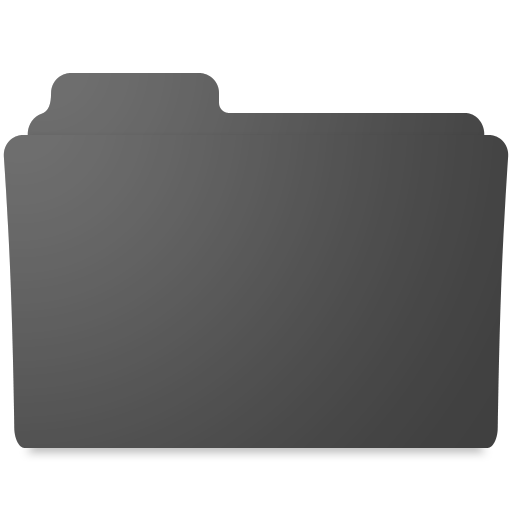 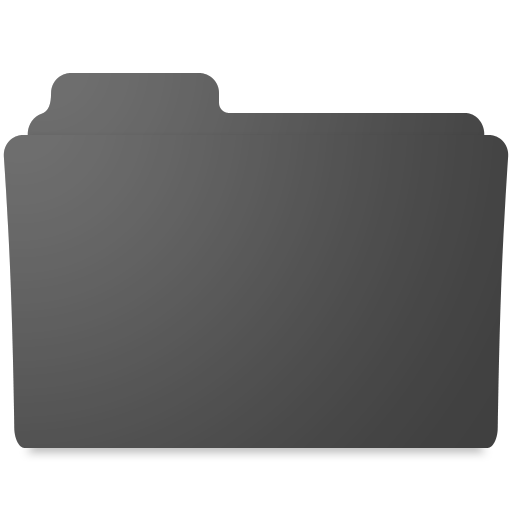 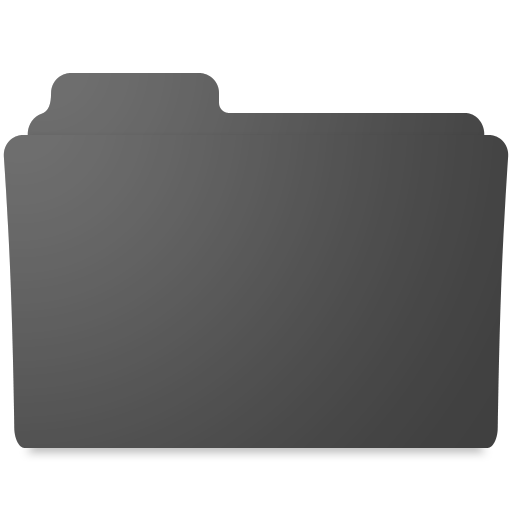 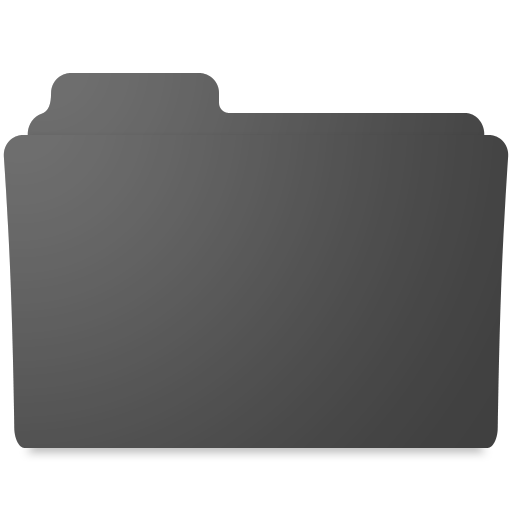 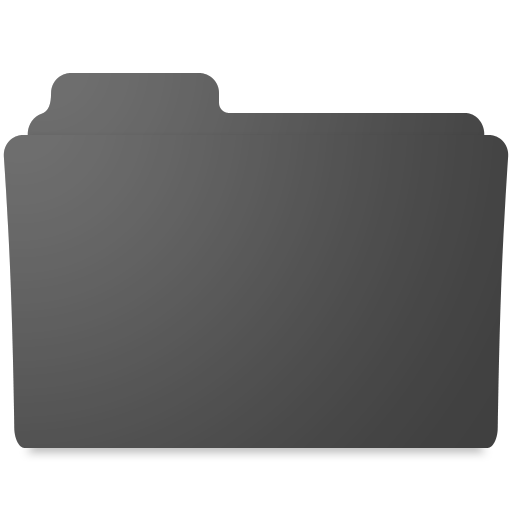 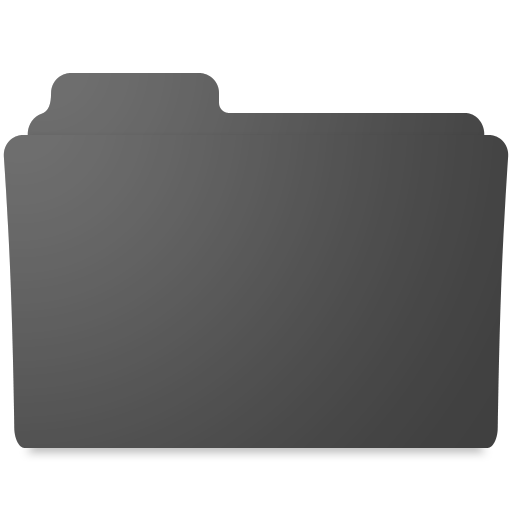 PLAZAS OFERTADAS
PLAZAS CUBIERTAS
EXÁMENES
SOLICITUDES
DESTINOS
TEMARIO
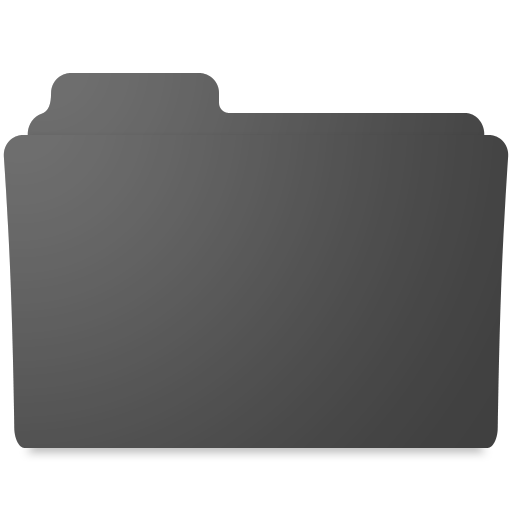 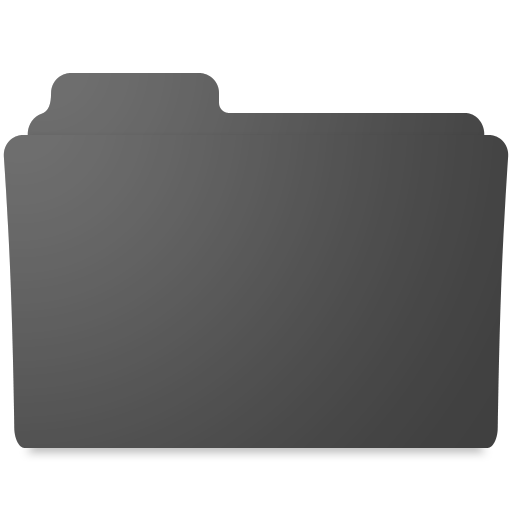 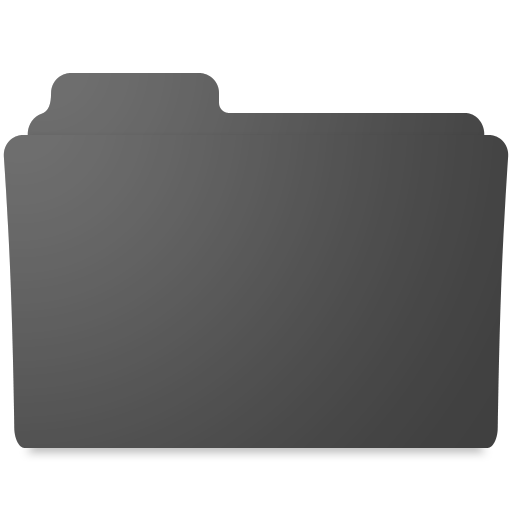 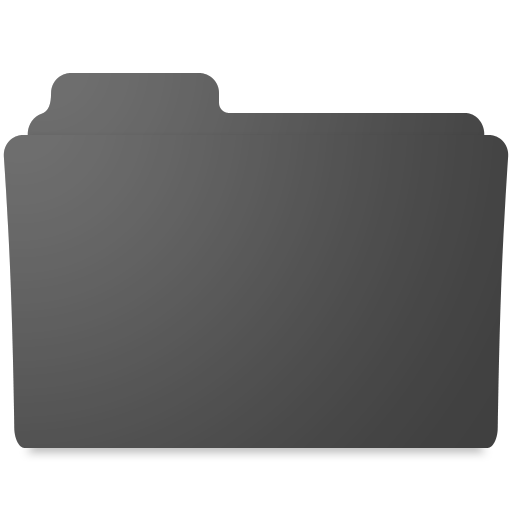 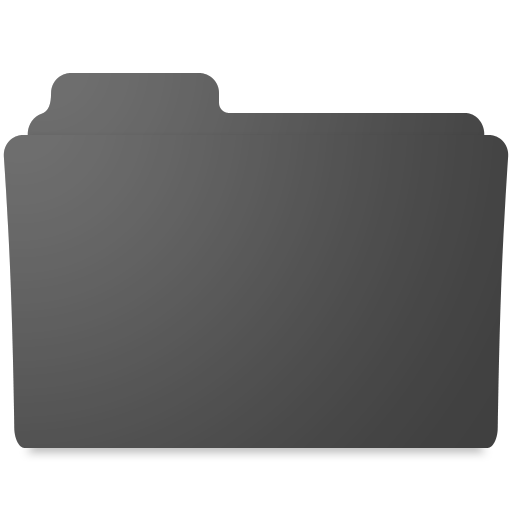 ¿CUANTOS TEMAS HAY QUE ESTUDIAR EN GESTIÓN?
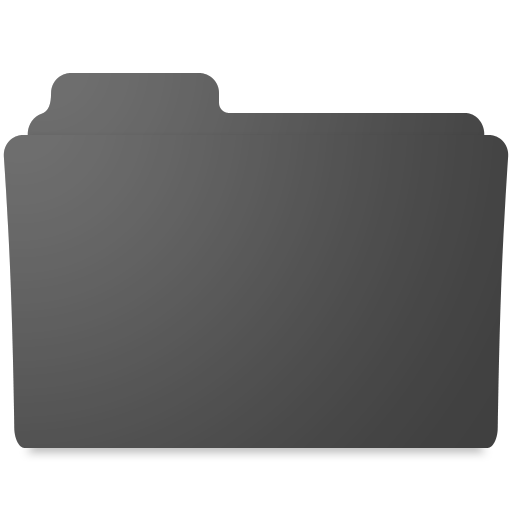 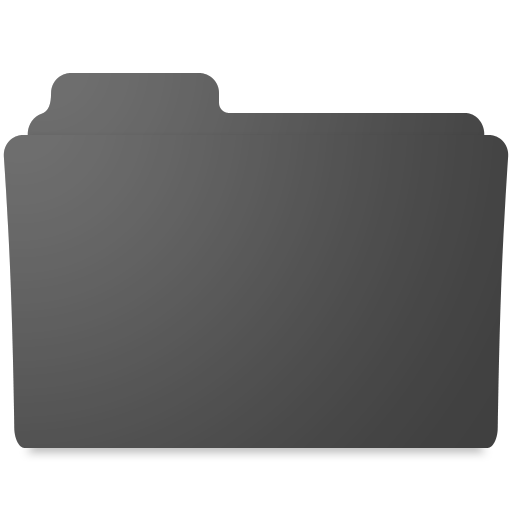 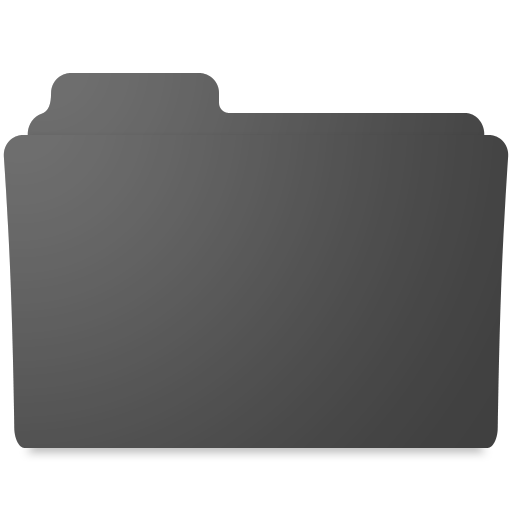 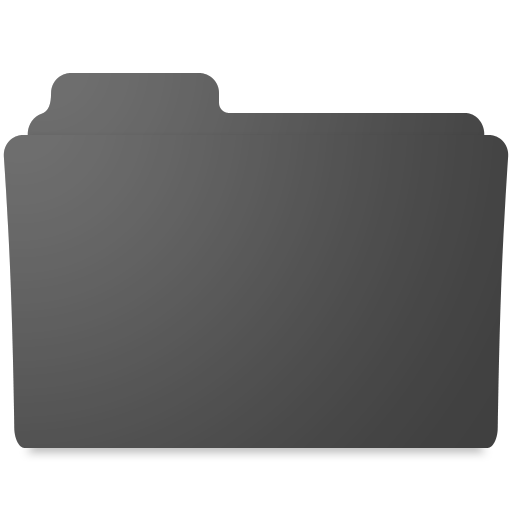 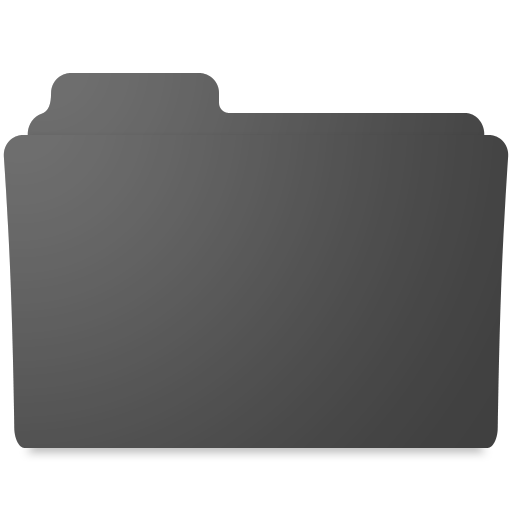 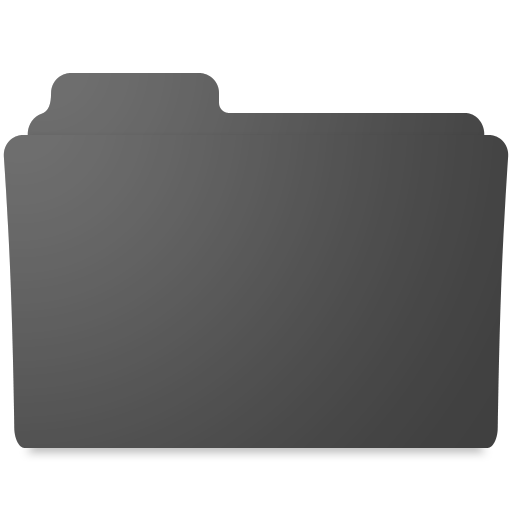 PLAZAS OFERTADAS
PLAZAS CUBIERTAS
EXÁMENES
SOLICITUDES
DESTINOS
TEMARIO
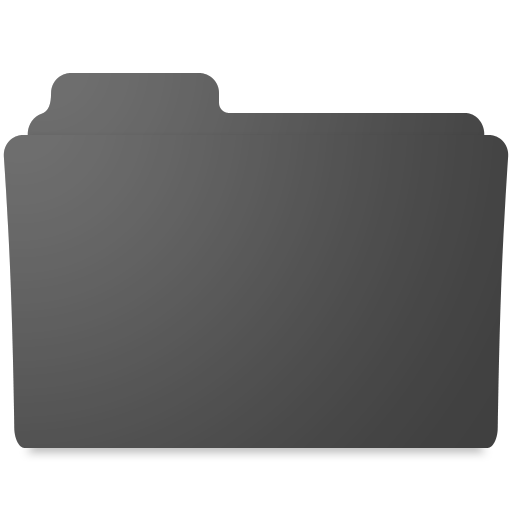 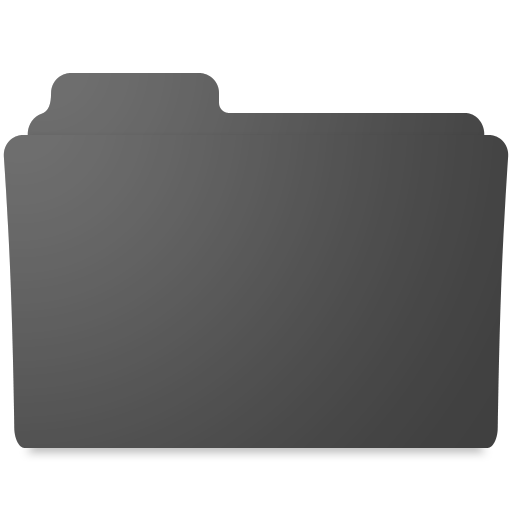 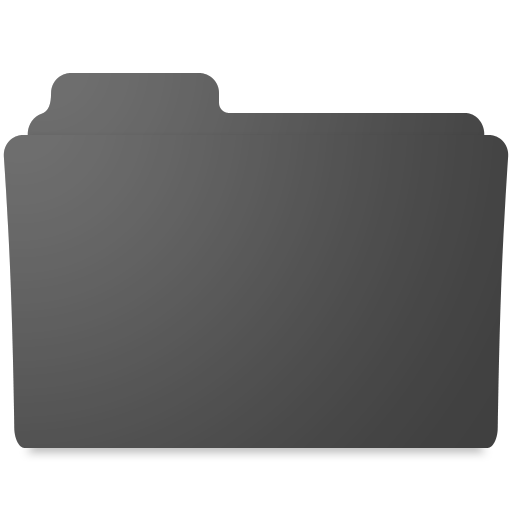 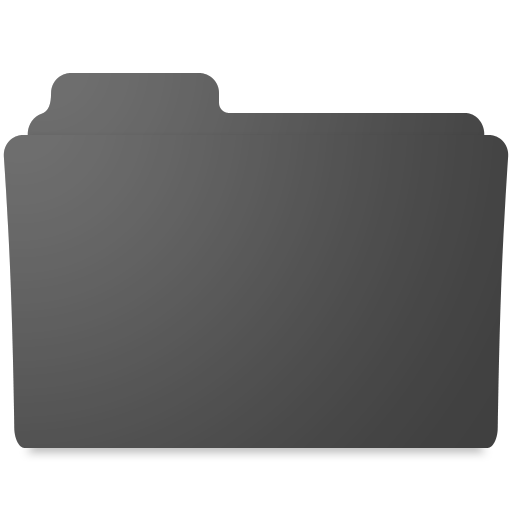 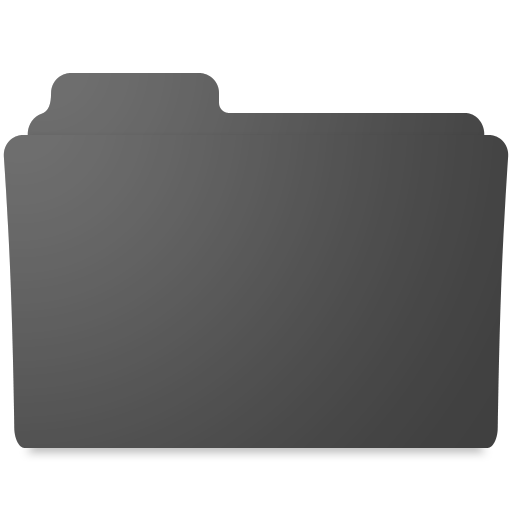 ANÁLISIS DE LOS EXÁMENES TEST DE LAS ÚLTIMAS CONVOCATORIAS
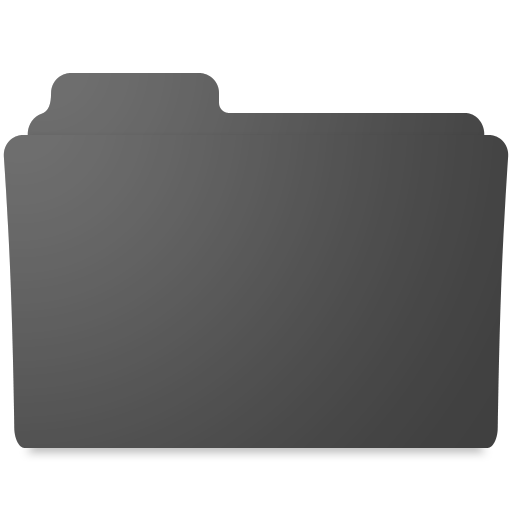 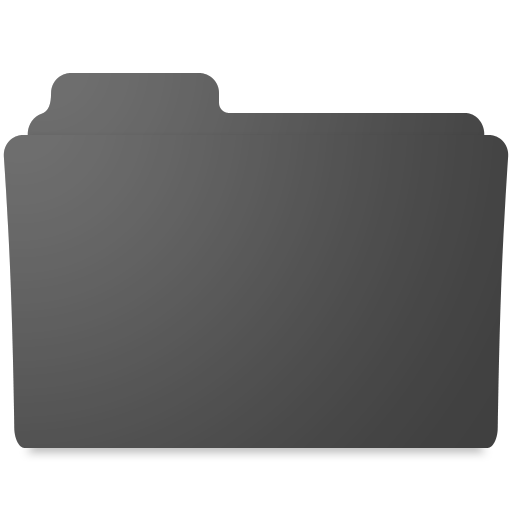 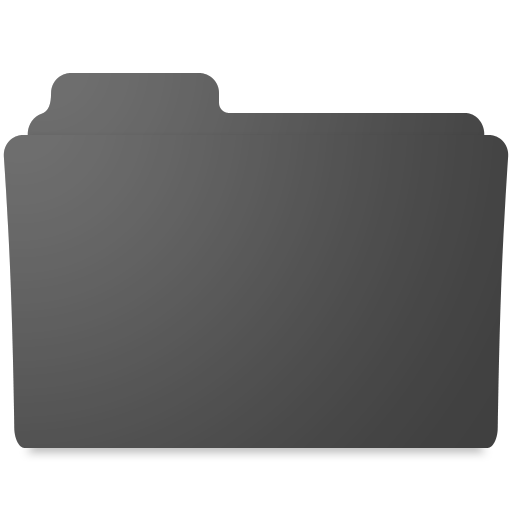 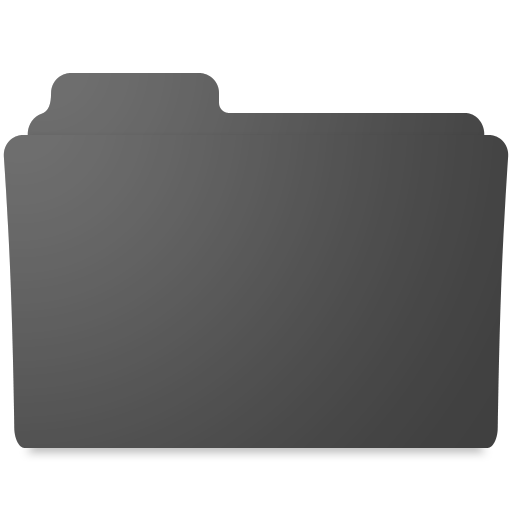 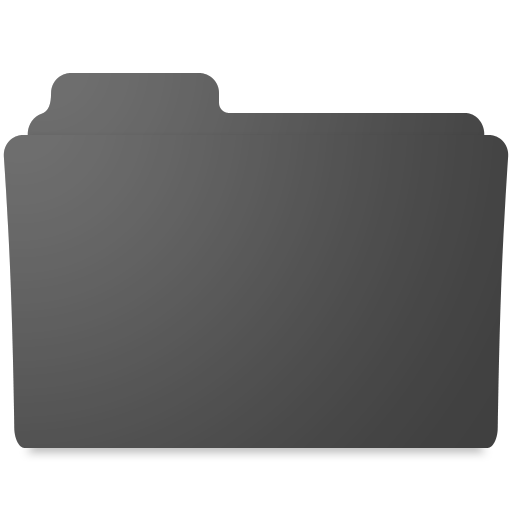 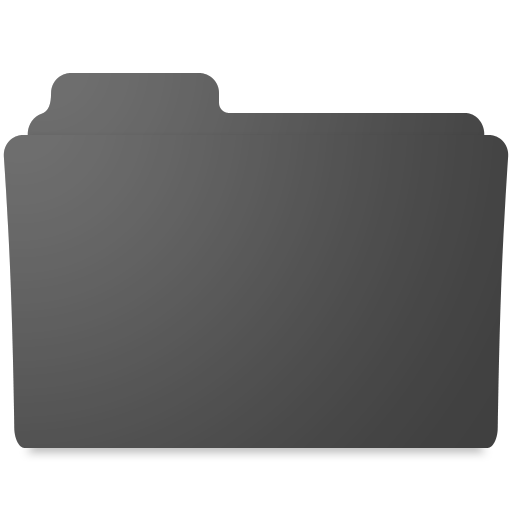 PLAZAS OFERTADAS
PLAZAS CUBIERTAS
EXÁMENES
SOLICITUDES
DESTINOS
TEMARIO
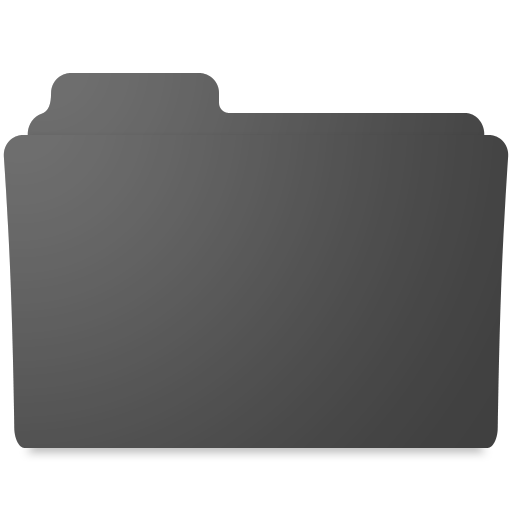 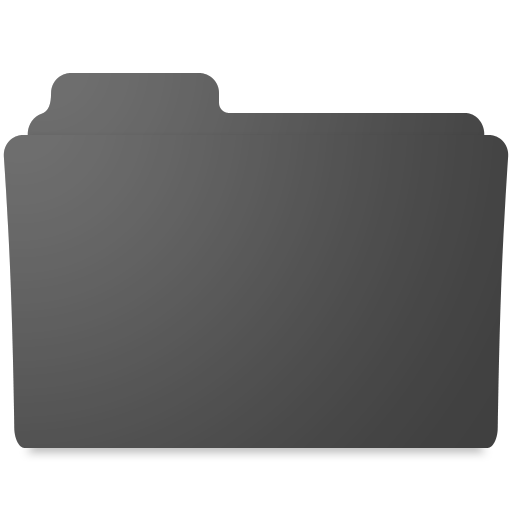 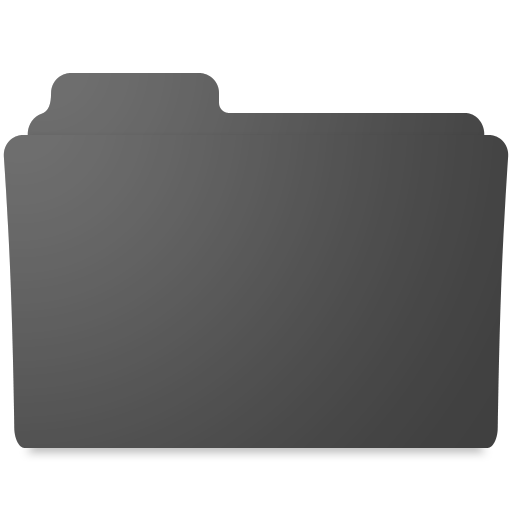 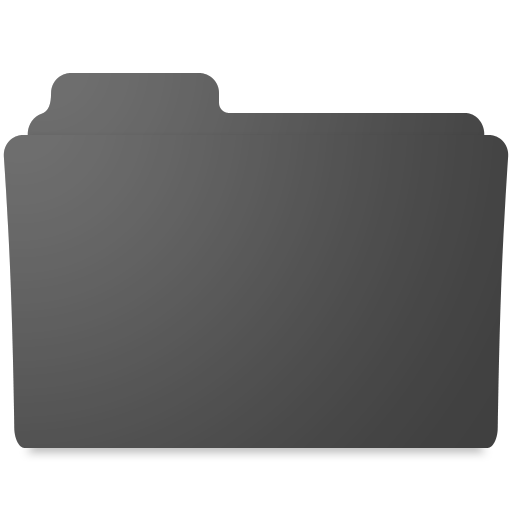 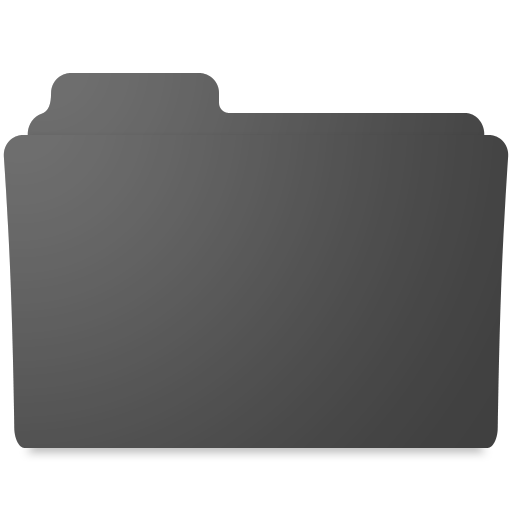 ANÁLISIS DE LOS EXÁMENES SUPUESTOS PRÁCTICOS  DE LAS ÚLTIMAS CONVOCATORIAS
La Oposición
58 temas divididos en 6 bloques: 
· Organización del Estado y de la Administración pública (11 temas)
· Unión Europea (6 temas)
· Políticas Públicas (10 temas)
· Derecho administrativo (13 temas)
· Administración de recursos humanos (10 temas)
· Gestión financiera y Seguridad Social (8 temas)
Última convocatoria OPE 2020 2021 2022
https://www.boe.es/boe/dias/2023/01/27/pdfs/BOE-A-2023-2175.pdf1.
1. Fase de oposición
2. Curso Selectivo: Periodo de prácticas organizado por el Instituto Nacional de Administración Pública, 2 semanas de duración
Notas de corte OPE 2018
Primer ejercicio: 47/100
Segundo ejercicio: 49,3/100
Tercer ejercicio: 22,5/50
Notas de corte OPE 2019
Primer ejercicio: 61,33/100
Segundo ejercicio: 
- 1º Parte: 6 
- 2º Parte: 13,80
Notas de corte OPE 2020, 2021 y 2022
Primer ejercicio: 30/100 (mínimo legal)
Segundo ejercicio: a la espera de las notas
Resultados del COLPOLSOC en la preparación de GACE última convocatoria OEP 2020, 2021 y 2022
-Nuestro método funciona: En la última convocatoria de GACE, el 81,4% de nuestros opositores aprobó el primer ejercicio (57 de 70). Estamos esperando las notas del segundo.Por otra parte, en la última convocatoria al Cuerpo de Técnicos de Gestión, de Administración General de la Comunidad de Madrid, han superado la oposición 2 de los 3 alumnos del COLPOLSOC.
3. El Equipo
5 preparadores que se reparten los 6 bloques
· Eva Cisterna Fernández: Bloque I, Organización del Estado y de la Administración pública (11 temas) y Bloque III, Políticas Públicas (10 temas) 
· Antonio López Ávila: Bloque II, Unión Europea (6 temas) Temas 5 y 6 Derecho Administrativo (contratación pública)
· Javier García Escalera (coordinador): Bloque IV, Derecho Administrativo (13 temas), excepto contratación pública
· Alejandro Francisco Iglesias: Bloque V, Administración de Recursos Humanos (10 temas)
· Nerea Goñi Jiménez: Bloque VI, Gestión financiera y Seguridad Social (8 temas)
Eva Cisterna Fernández
Encargada de los bloques I, Organización del Estado y de la Administración pública y Bloque III, Políticas Públicas 
Gestora de la Administración Civil del Estado (OPE 2018)
¿Cuánto tiempo tardaste en aprobar la oposición? 
Dos años de estudio, compaginado con trabajo en la empresa privada
¿Dónde trabajas? 
SG  de Marketing Exterior en Turespaña. OOAA. Nivel 26
¿Cuánto ganas? 
2.200 – 2.400 euros netos.
Antonio López Ávila
Encargado del bloque II del Temario, Unión Europea y bloque IV (Temas 5 y 6) de Contratación Pública
Gestor de la Administración Civil del Estado (OPE 2018)
¿Cuánto tiempo tardaste en aprobar la oposición? 
Un año y medio compaginado con trabajo en la empresa privada
¿Dónde trabajas? 
División Jurídico-Institucional de la AIREF. Nivel 24
¿Cuánto ganas? 
2.500 – 3.100 euros netos.
Javier García Escalera (coordinador)
Encargado del bloque IV, Derecho Administrativo
Gestor de la Administración Civil del Estado (OPE 2017)
Técnico de Gestión de la Comunidad de Madrid (A2)
Técnico Superior de la Comunidad de Madrid (A1) rama jurídica
 ¿Cuánto tiempo tardaste en aprobar la oposición? Dos años de estudio
¿Dónde trabajas? Agencia Madrileña de Atención de Social de la Comunidad de Madrid. Nivel 26.
¿Cuánto ganas? 2.900 – 3.100 euros
Alejandro Francisco Iglesias
Encargado del bloque V, Administración de Recursos Humanos
Gestor de la Administración Civil del Estado (OPE 2018)
¿Cuánto tiempo tardaste en aprobar la oposición? Dos años de estudio. 7 meses a tiempo parcial
¿Dónde trabajas? Excedencia Voluntaria por Agrupación Familiar. Anteriormente en RRHH en la Consejería de Educación de la JCyL y en RRHH en el Instituto de Salud Carlos III
Nerea Goñi Jiménez
Encargada del bloque VI, Gestión financiera y Seguridad Social 
Gestor de la Administración Civil del Estado (OPE 2018)
 ¿Cuánto tiempo tardaste en aprobar la oposición? Un año y medio de estudio a tiempo completo
¿Dónde trabajas? Recién incorporada en la Gerencia territorial de justicia de La Rioja. Nivel 24
¿Cuánto ganas? 2.400 euros.
4. ¿Cuál es el método de preparación del 
COLPOLSOC?
Preparadores funcionarios del CGACE de las últimas promociones (OEP 2018)
Clases impartidas a través de Microsoft Teams. Grupos reducidos
Plataforma Teams desde la que los alumnos descargan el material y acceden a las clases grabadas y a los anuncios que se publican
2 horas semanales de clase en horario de tarde. 
2 Clases magistrales -1 práctica y una teórica- al mes en sábado (10-13 h)
Simulacros regularmente 1 al mes en fechas próximas al examen y cada 2-3 meses el resto del año.
5. El material del COLPOLSOC
Todo el material ha sido elaborado teniendo en cuenta estadísticamente que ha sido lo más preguntado en el CGACE a lo largo de la historia
Temario propio y esquemas y guías exclusivas, cada preparador se encarga de su especialidad
Actualización legislativa permanente de todo el temario, con envío de los cambios a los alumnos
Casos prácticos que se suben en 3 versiones, en blanco, con instrucciones y resueltos a Teams
Magistrales de carácter teórico y práctico, con power points y casos resueltos descargables
Simulacros dobles, tanto tipo test como caso práctico
La tarea del opositor
Ver las clases semanales, tanto asistiendo a ellas los miércoles de 18 a 20 como viéndolas online en Teams
Realizar semanalmente los test y casos prácticos propuestos
Posibilidad de presentarse al Cuerpo de Gestión de las CCAA
Convocatorias masivas como va a ser el caso de la OEP de 2023 con 1200 plazas, mayor facilidad de aprobar a la primera.
6. La promoción interna. Oportunidades
que abre la preparación al CGACE
Promoción interna al Cuerpo de Administradores Civiles del Estado. A1 (OPE 2020):
https://www.boe.es/boe/dias/2022/01/11/pdfs/BOE-A-2022-405.pdf

Escala Técnica de Gestión de Organismos Autónomos. A1 Acceso único por promoción interna (OPE 2022):
https://sede.inap.gob.es/etgoa-pi-oep-2020-2021-2022

Cuerpo Superior de Gestión Administración General. A1 (OPE 2021):
https://www.comunidad.madrid/gobierno/espacios-profesionales/cuerpo-superior-gestion-administracion-general-a1-2021-pi
6. Contacto
Javier García Escalera
Posibilidad de contactar por Linkedin
Contacto por correo: gacematerial@gmail.com
Escribidme con vuestras dudas.
¡Gracias!